RADIOMASERIT JA NIIDEN HAVAITSEMINEN
Janne Peltonen
Petri Kotilainen
URSAN LAITEPÄIVÄT 06.04.2024
SISÄLTÖ
Mikä on astrofysikaalinen maseri?
Maser vs. laser
Masereista yleisesti
Masertaajuudet ja -molekyylit
Otolliset olosuhteet maserille
Kohteet 
Maserien havaitseminen
Antenni
Vastaanotin
Signaalinkäsittely
Maser havaintojen esittely
Hydroksyylimaserit 1.6GHz
Metanolimaserit 6.7GHz
MIKÄ ON ASTRONOMINEN MASERI?
Laser tuottaa koherenttia säteilyä stimuloidun emission avulla
Maser tuottaa vastaavasti radiosäteilyä
Molemmissa tapauksissa on kyseessä kvanttimekaaninen resonanssi
Atomit virittyvät ulkoisesta energiasta (esim vieressä säteilevä tähti)
Elektronit siirtyvät ulommalle kuorelle ja syntyy “käänteinen miehitys/population inversion” -tilanne
Valon itsensä ohjaamana viritystilat purkautuvat
Syntyy koherenttia säteilyä, jossa kaikella syntyneellä säteilyllä on sama taajuus ja vaihe
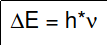 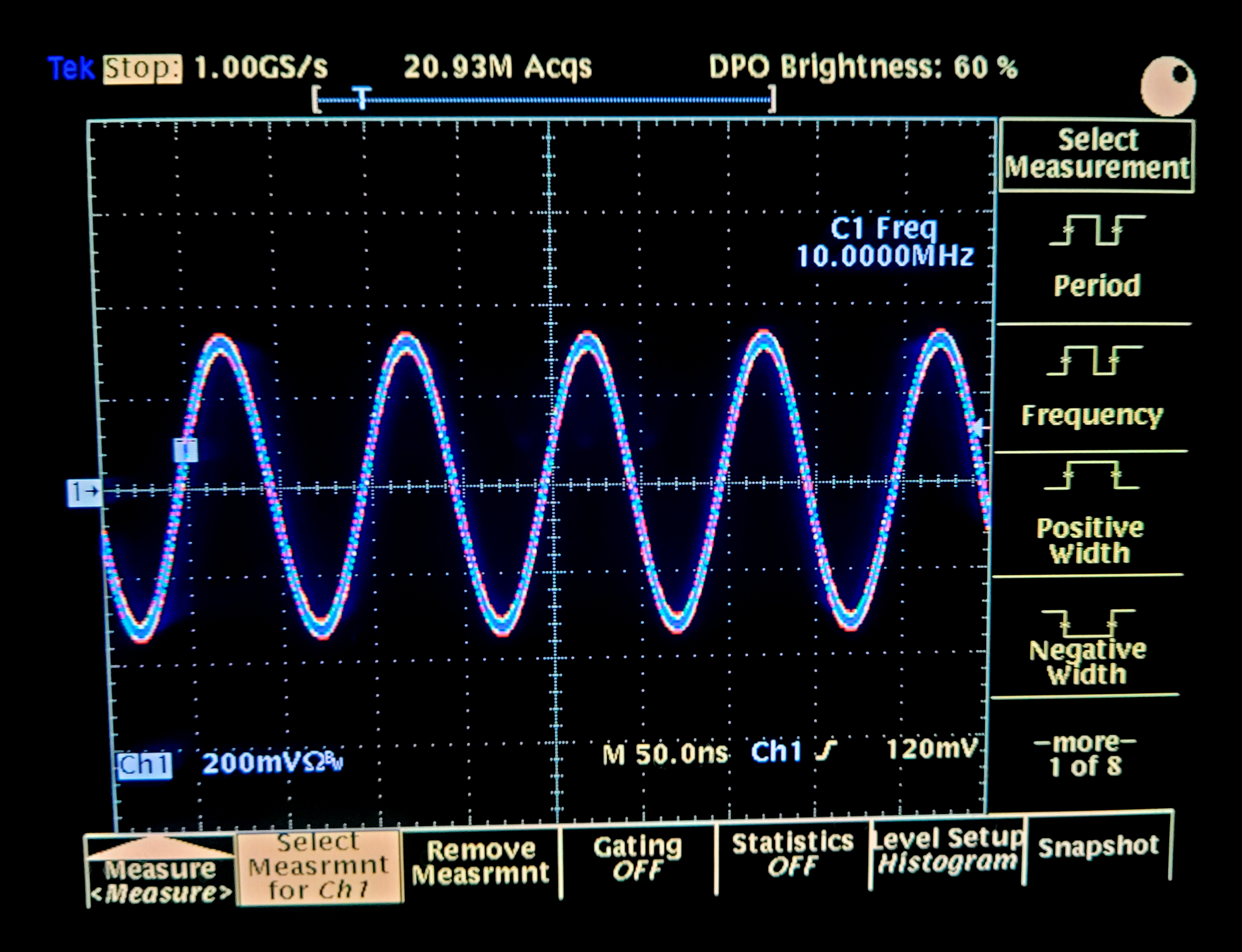 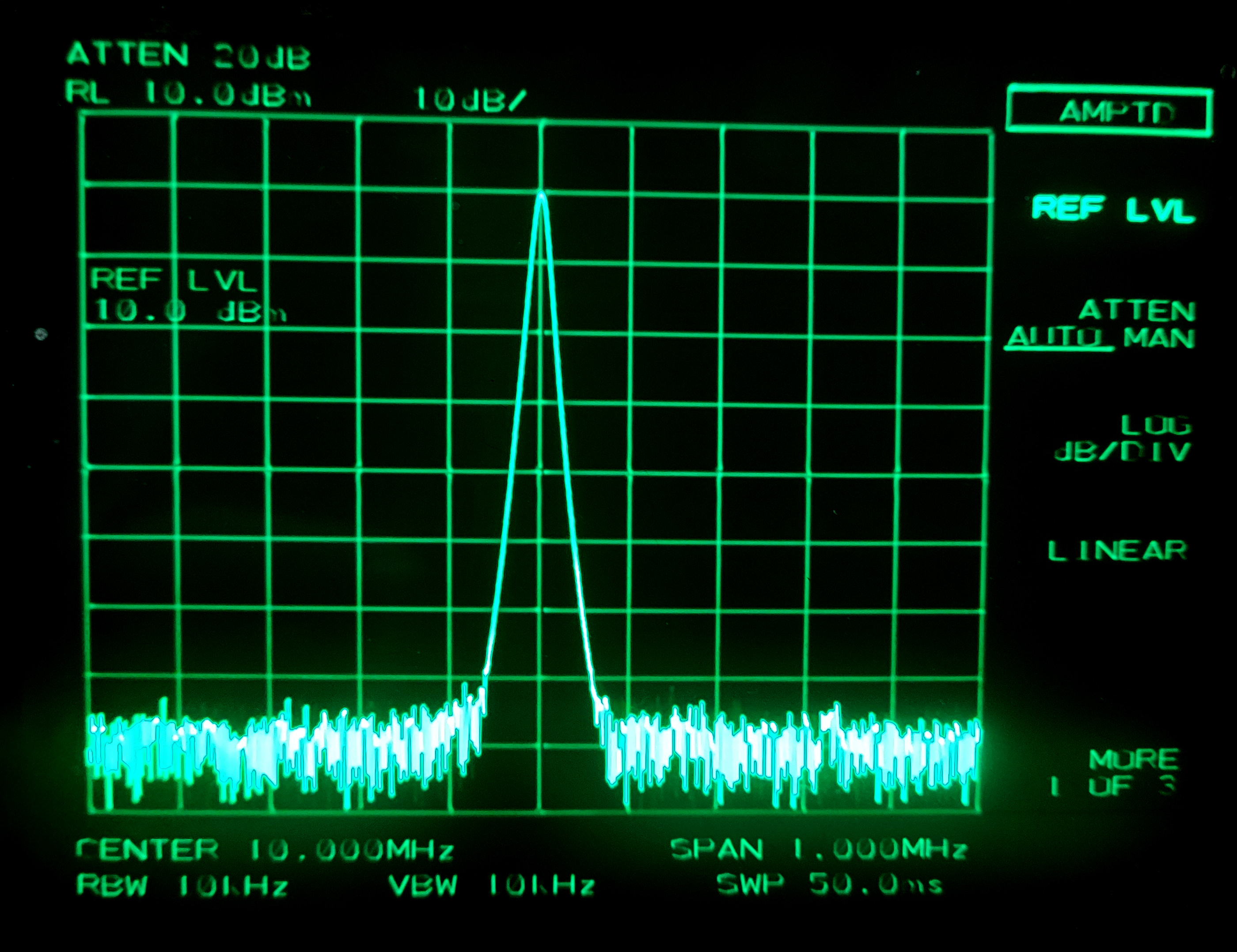 MASEREISTA YLEISESTI
Masermolekyylit ja -taajuudet
Hydoksyyli (OH)
1612.231 MHz
Metanoli (CH2OH)
6668.518MHz
Vesihöyry (H2O)
22235 MHz
Taajuus siirtyy Dopplerin takia melko paljon
Tarkka hetkellinen taajuus pitää laskea
Havaintopaikka
Kellonaika	
Päivämäärä
Kohteen suunta (RA&DEC)
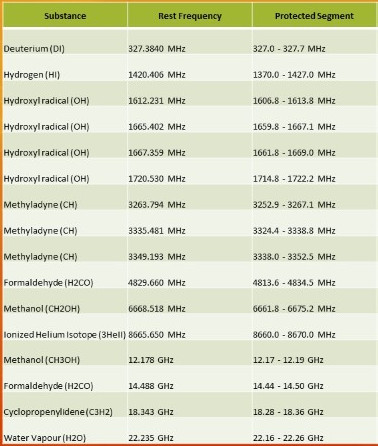 MASEREISTA YLEISESTI
Masereita esiintyy:
Kehittyneet tähdet (punaiset ylijättiläiset, red hypergiant star)
V1489 Cygni
V0437 Sct
Tähtien muodostumisalueet
IRAS 02232+6138 (G133.949)
Planeetat
Jupiter
Komeetat
Supernovajäänteet
Ekstragalaktiset lähteet
Megamaser
MASEREISTA YLEISESTI
Maserkohde voi säteillä usealla taajuudella samaan aikaan
Eri molekyylit maseroivat tietyillä etäisyysalueilla tähdestä
SiO-maser 5..10 AU
Vesimaser 100..400 AU
Hydoksyylimaser 1000..10000 AU
Maserin ilmiöitä
Säteilyn voimakkuus riippuu eksponentiaalisesti resonoivasta pituudesta -→”beaming” -ilmiö
Maseri voi olla saturoitunut tai ei-saturoitunut
Saturoituneessa intensiteetti kasvaa lineaarisesti
Ei-saturoituneessa intensiteetti kasvaa eksponentiaalisesti
Kirkkaita kohteita
Jopa 10e9 Kelviniä (efektiivisesti, ei termisesti)
Polarisoituneita
Pyörivää tai lineaarista polarisaatiota
Muuttuvia kohteita
Intensiteetti voi muuttua melko nopeasti (päivissä/kuukausissa)
Kaasun liike vs. beaming -ilmiö
OH MASERKOHTEITA
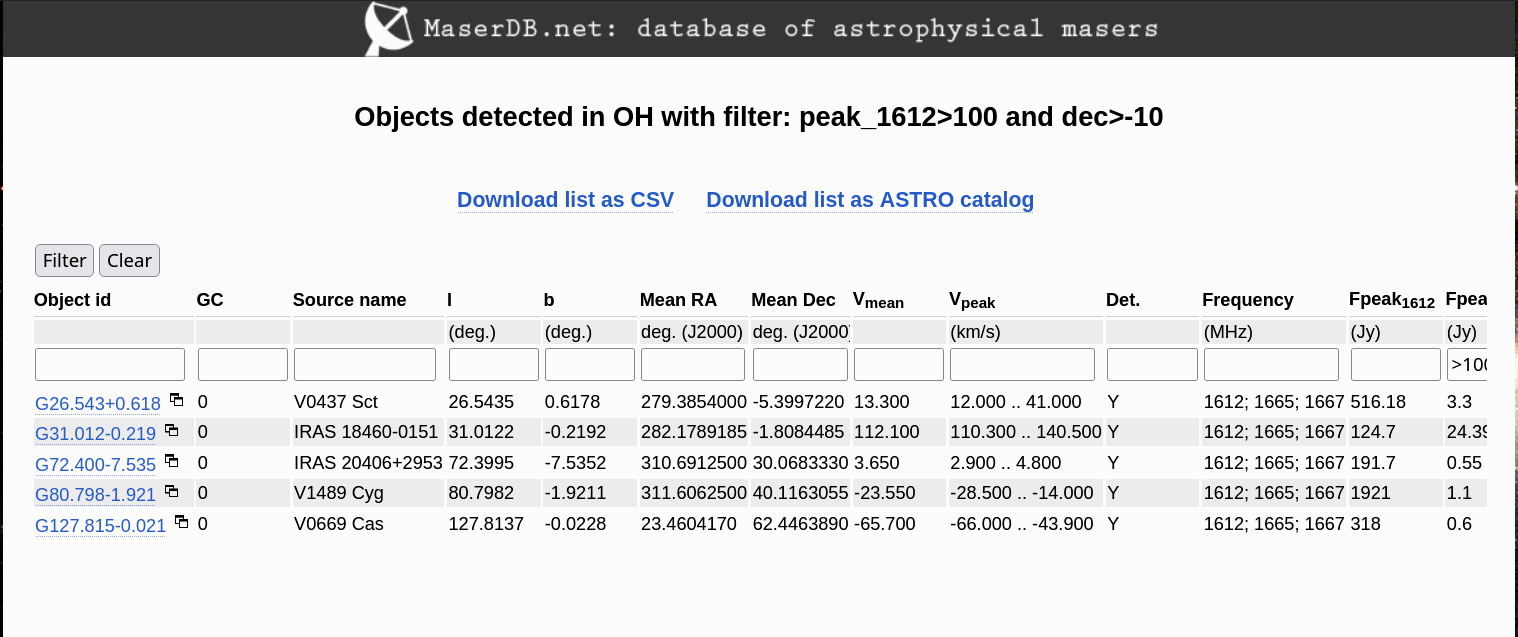 MASERIEN HAVAITSEMISESTA
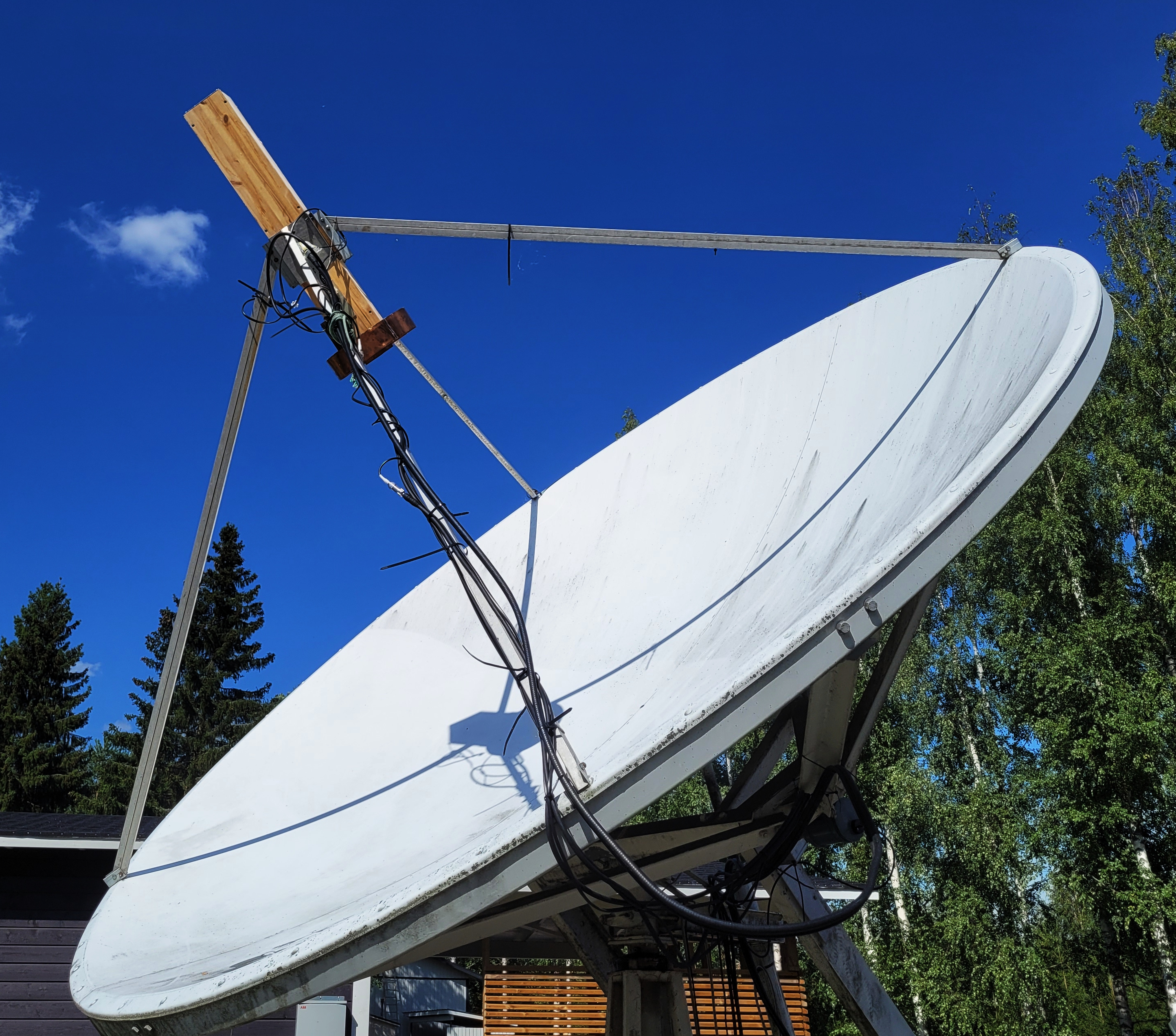 Antenni
4m paraboloidi
Kuvassa 1612 MHz syöttö paikallaan
Radiolaitteet puisen rungon sisällä
Etuvahvistin
Kaistanpäästösuodin
VASTAANOTINSYSTEEMI
Rubidium
kello-
referenssi
Kaistan
päästö-
suodatin
Kaapeli
Ohjelmisto-
vastaanotin
PC
Etuvahvistin
Periaatekuva 1.6GHz OH-vastaanottimesta
RADIOLAITTEET OH MASERIN HAVAITSEMISEEN
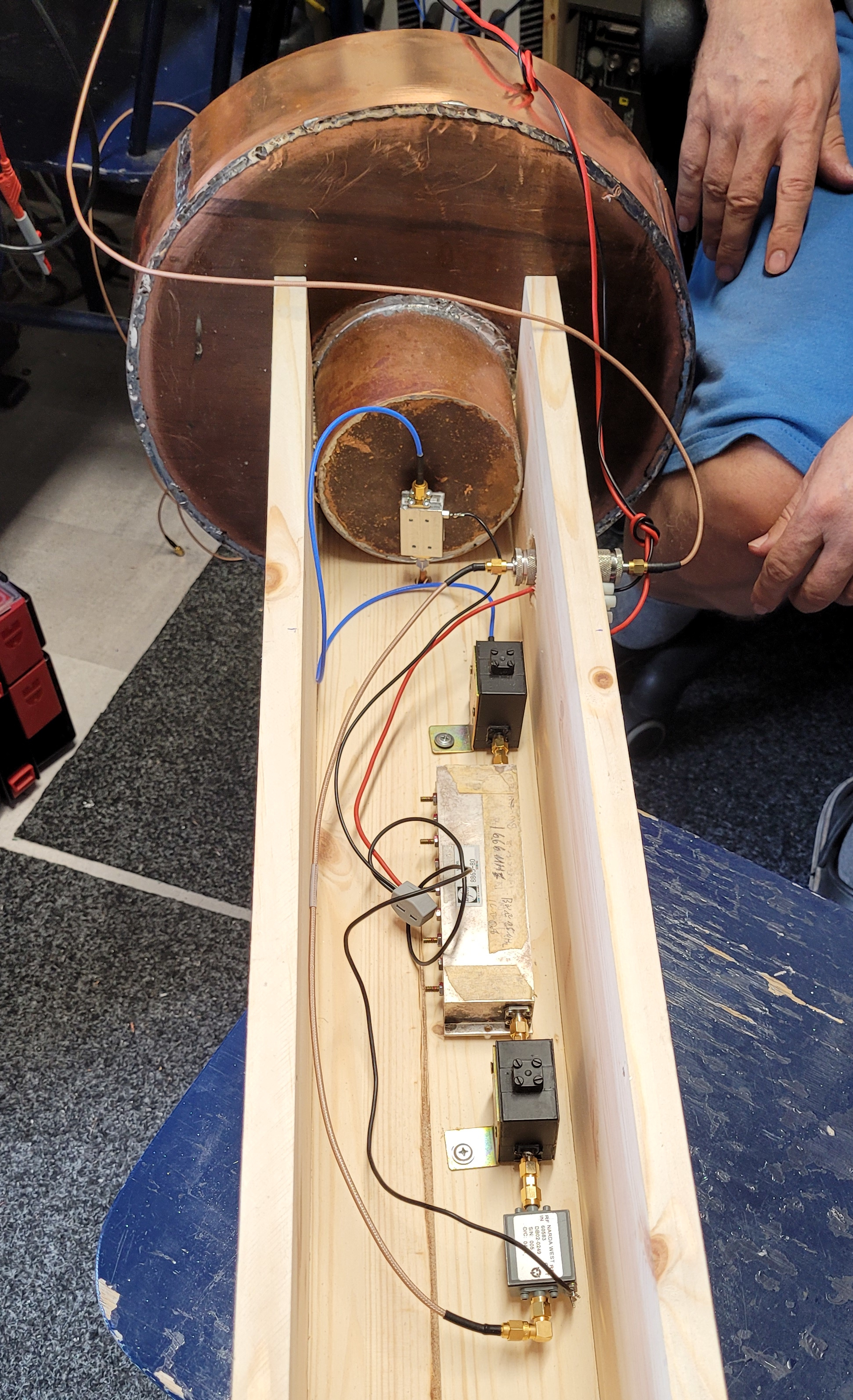 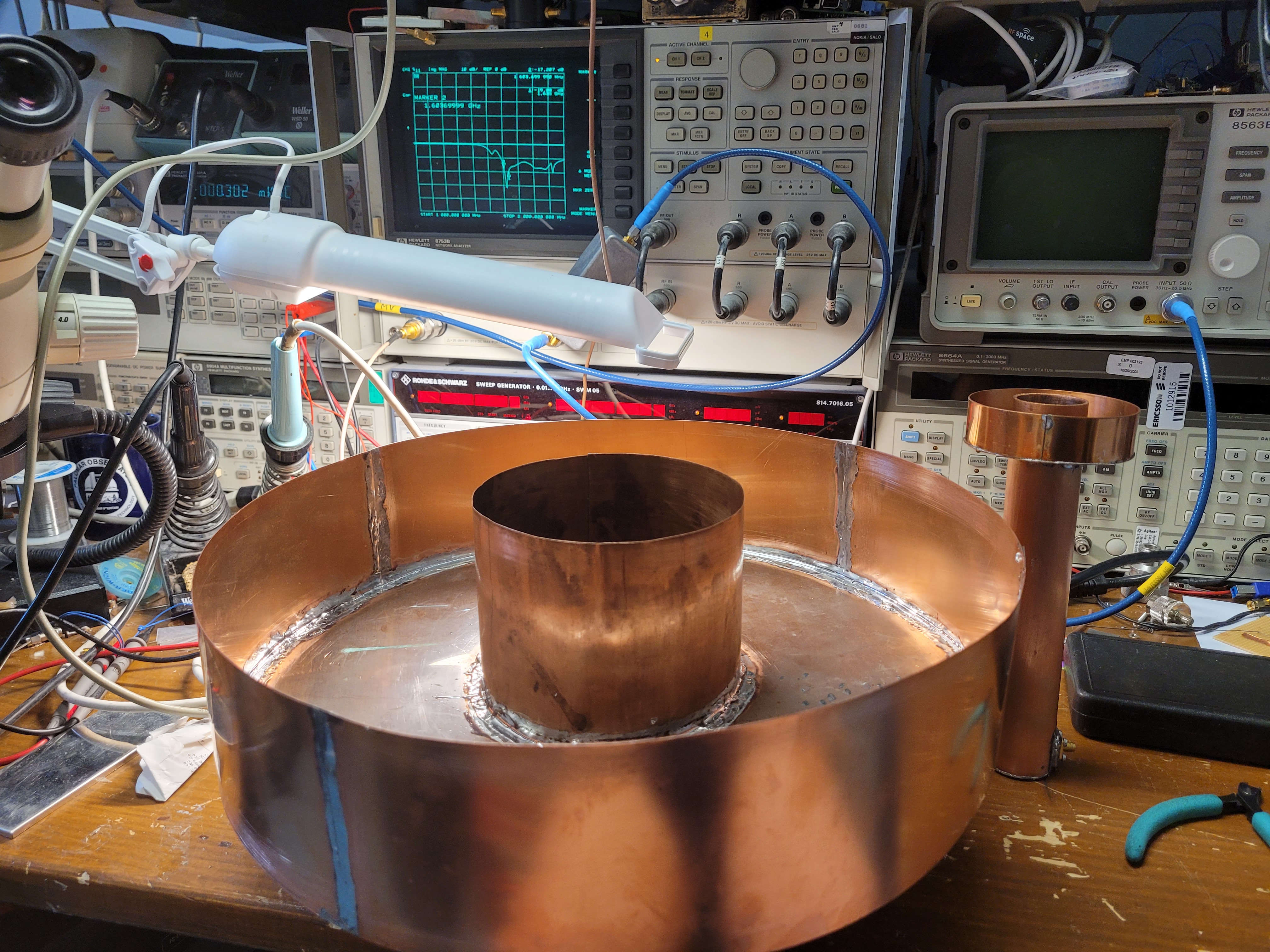 “Kumar”-syöttö 
Hattu optimoi säteilykuvion → hyvä hyötysuhde
Runko ja vahvistimet
RADIOLAITTEET OH MASERIN HAVAITSEMISEEN
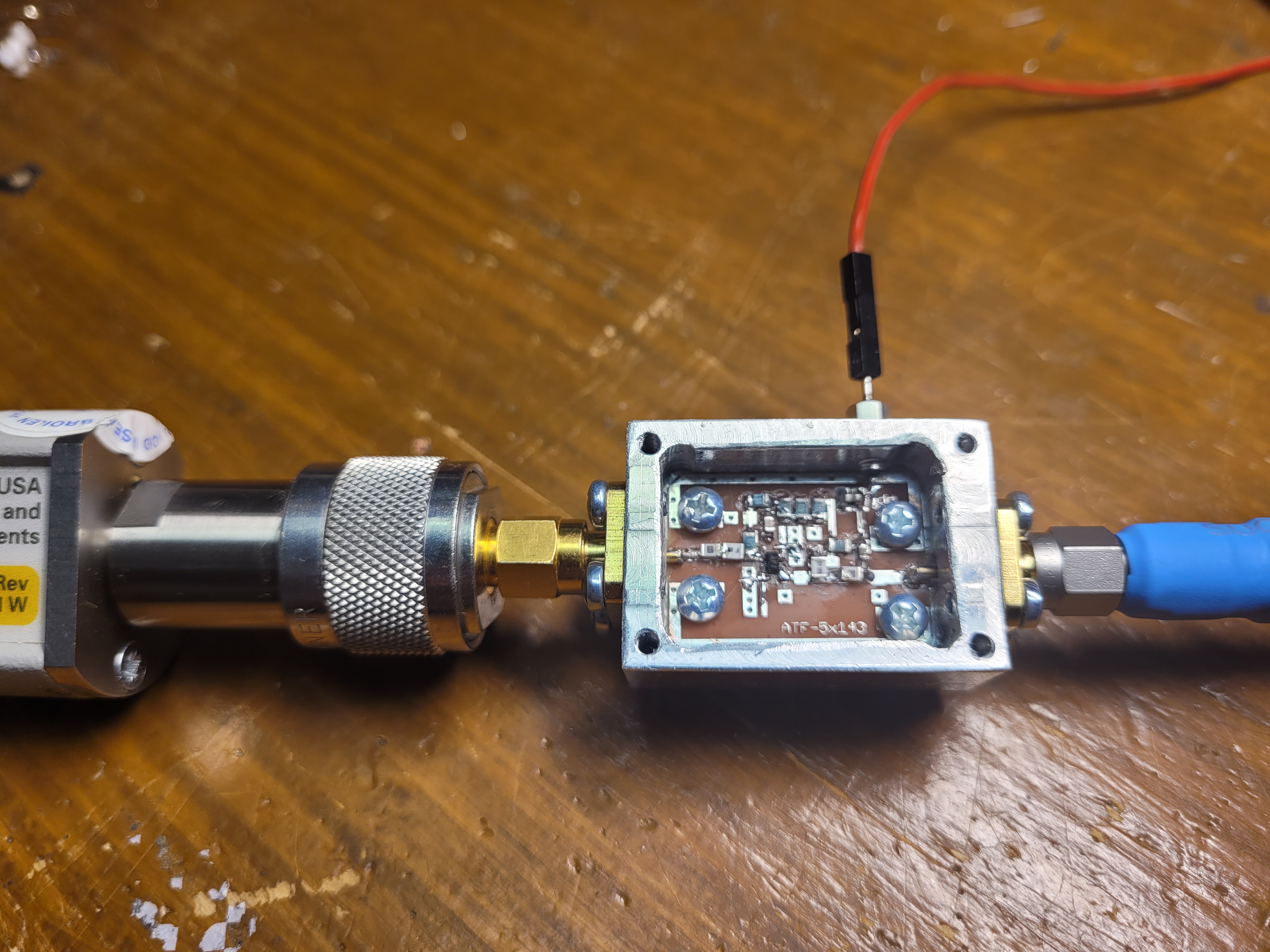 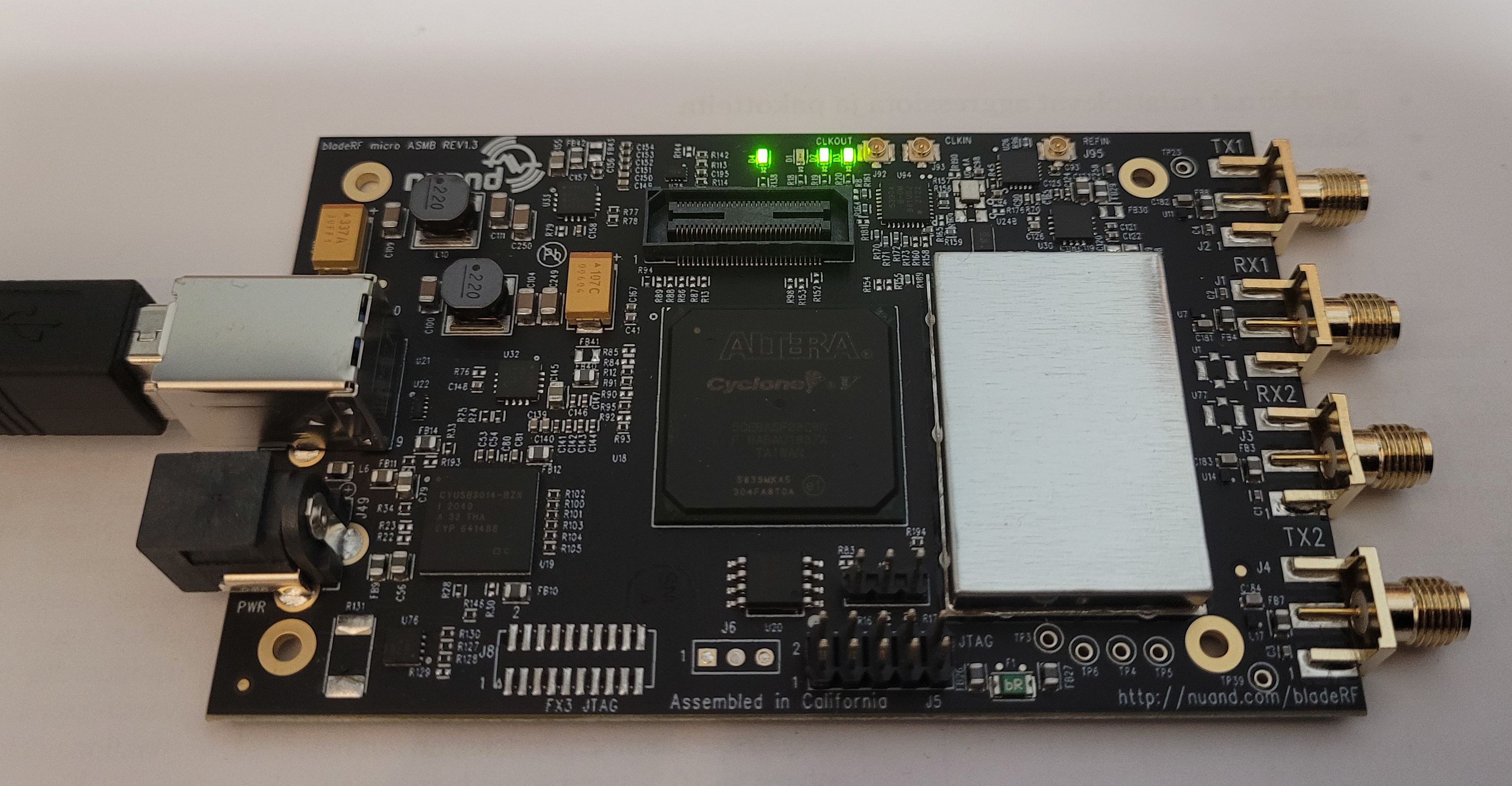 Etuvahvistin
SDR-vastaanotin
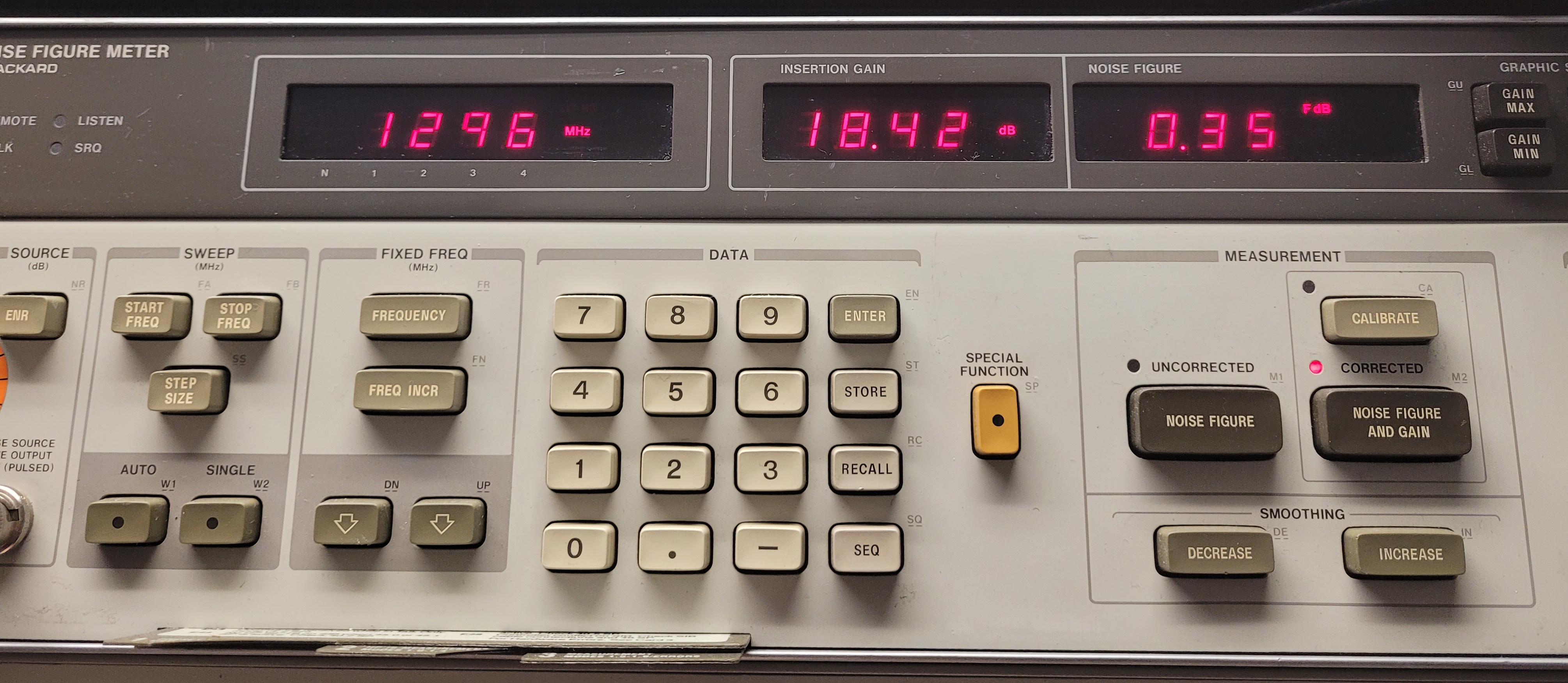 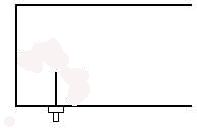 Syöttötorvi “coffee can feed”
Halkaisija noin 0.77 aallonpituutta
- Systeemikohinaluku noin 0.4dB / 40K
HYDROKSYYLIMASER V1489 NML CYG
Kohde liikkuu meihin nähden
Kohteen oma liike +13.3 km/s   =+74 kHz
Aurinkokunnan liike vs LSR +16.5km/s =+91 kHz 
Maan rataliike, doppler noin +15km/s =+82 kHz
Maan pyörimisliike, doppler noin 3 kHz
Doppler tässä noin 244 kHz
V1489 Cyg / NML Cyg
RA	20:46
DEC	40:06    (korkealla elevaatiolla)
Flux taulukosta 1921 Janskyä (380..500 J  toisissa taulukoissa)
MJD 59774.936 / 08.07.2022
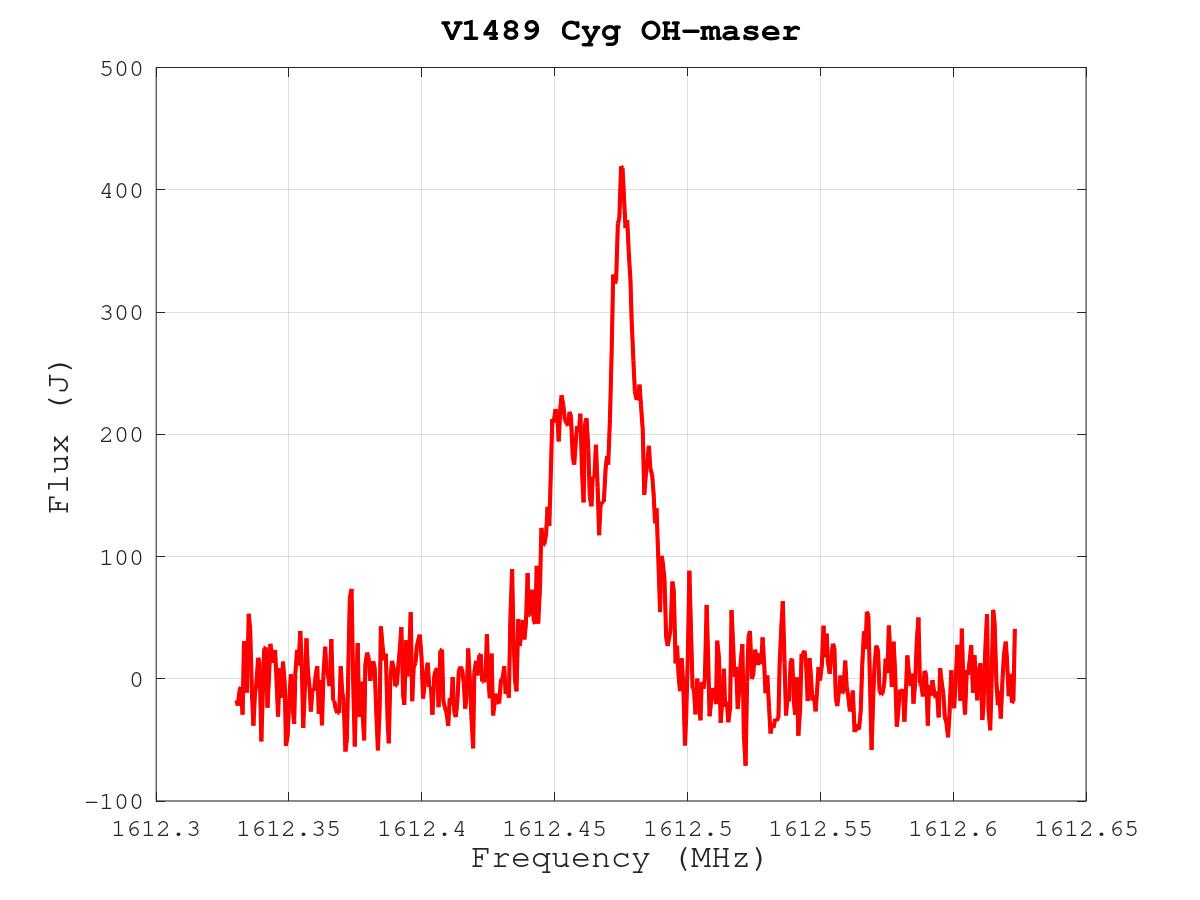 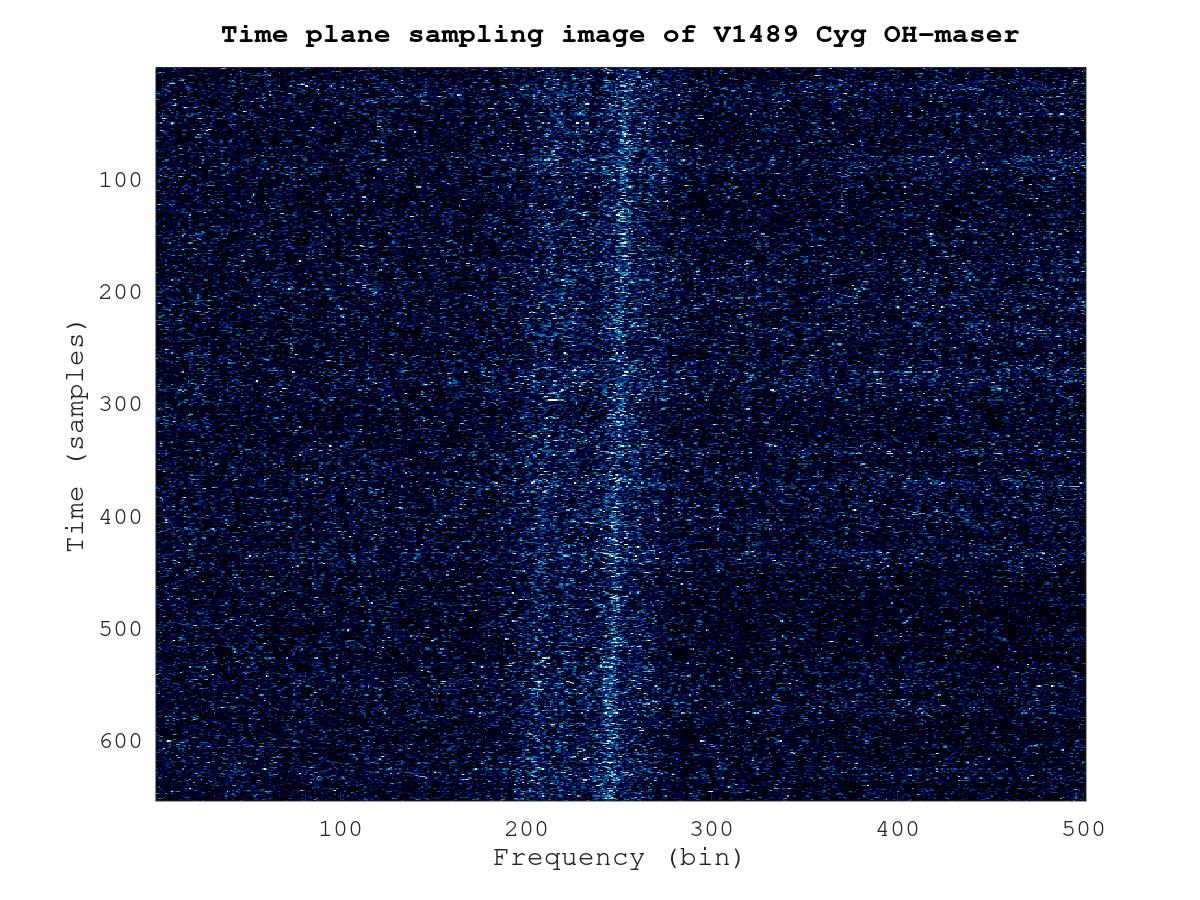 HYDROKSYYLIMASER V1489 NML CYG
V1489 Cyg
Ensimmäinen mittaus ja myöhempi mittaus samassa kuvassa
19.07.2022 ja 08.09.2022
Piikki on siirtynyt selvästi
Myöhemmässä mittauksessa on selvästi vahvempi flux eli vuo
9.8.2022 mittausaika vain noin 3.5 tuntia
19.7.2022 data on koostettu neljästä mittauksesta,  yhteensä 8.8 tuntia
Siirtymää ei näissä kuvissa ole kompensoitu pois mittauksen ajalta
Mitatut piikin paikat täsmäävät  laskettuun paikkaan
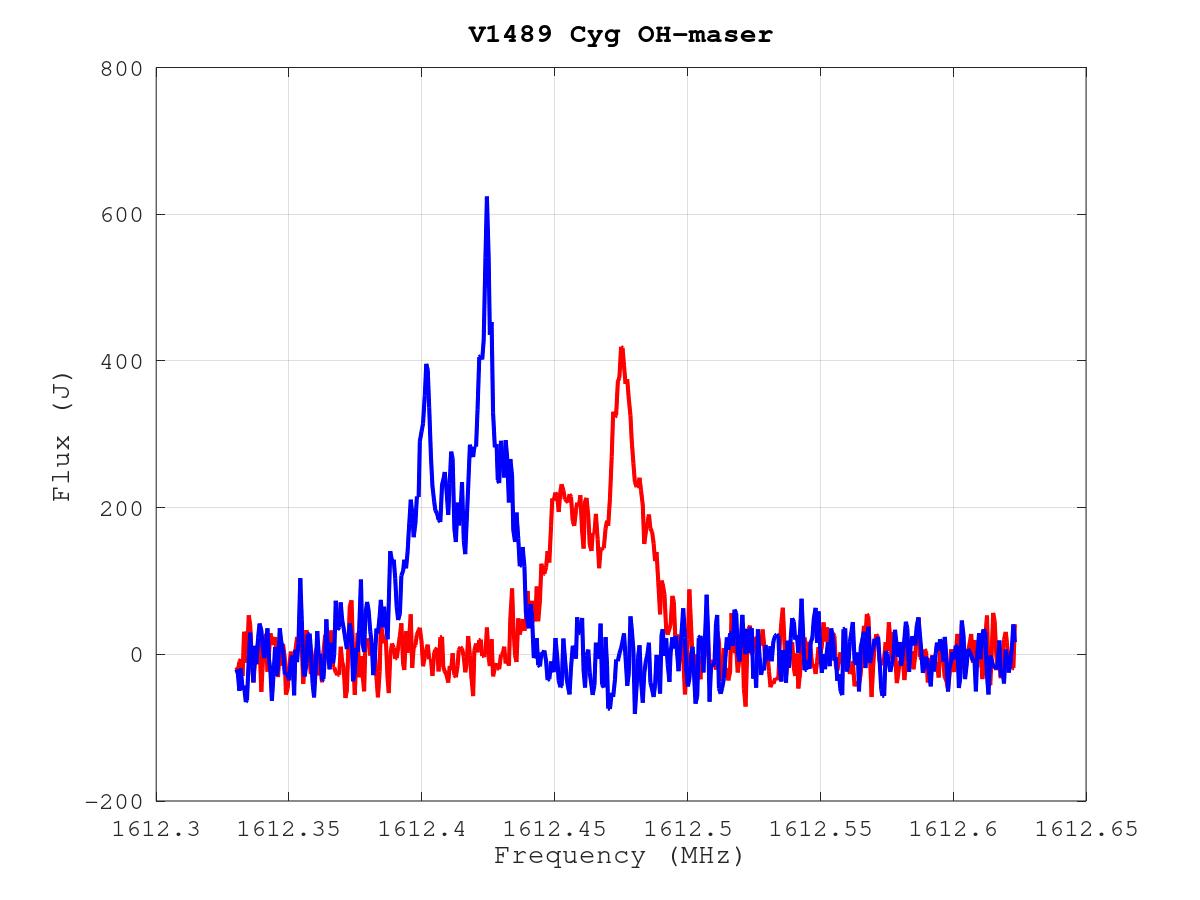 HYDROKSYYLIMASER V1489 NML CYG
V1489 Cyg / NML Cyg
Punainen ylijättiläinen, 1A-III
Muuttuva tähti, visuaalinen mag ~16.6
Etäisyys noin 5200 valovuotta
Säde 1600..2800 auringon sädettä (=Saturnuksen rata)
Hukkaa materiaa nopeasti
Ympärillä tomu/kaasukehä
Iso, kylmä, punainen ja kirkas (250000x Auringon kirkkaus)
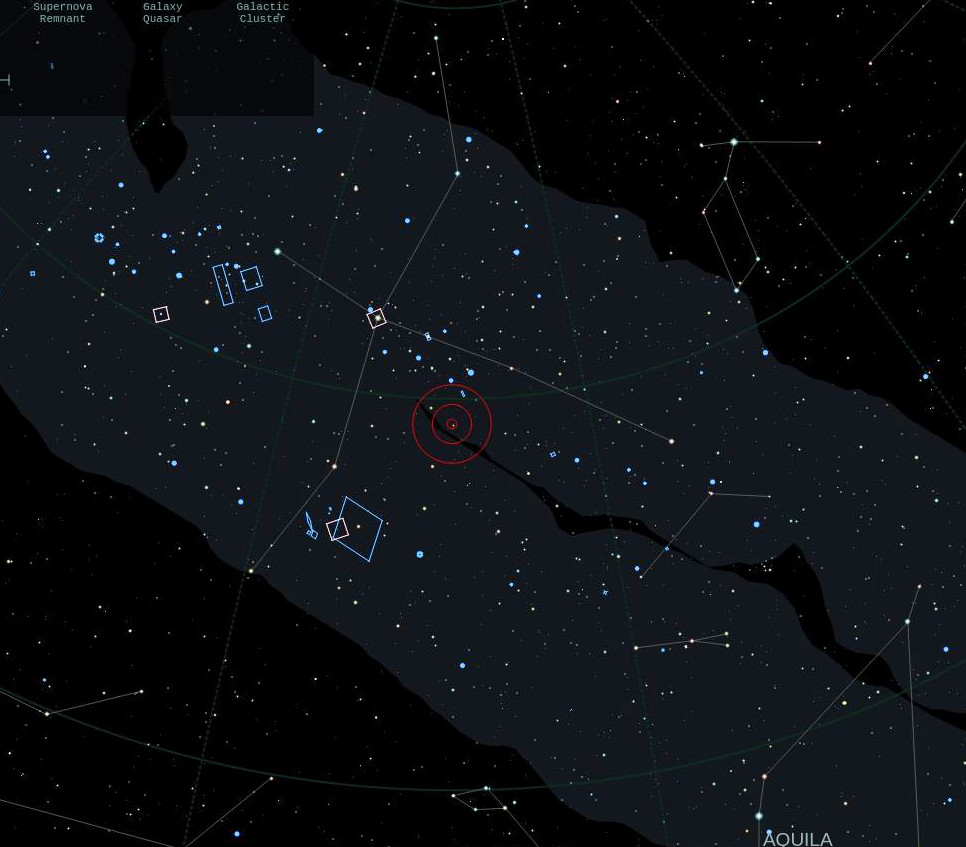 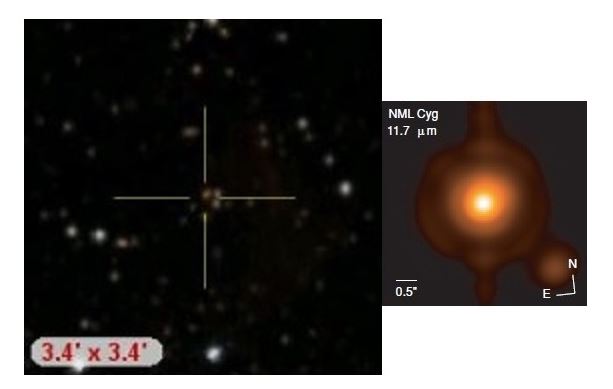 Copyright: Astrophysical Journal, 699:1423-1432, 2009 July 10/Nick Parke
HYDROKSYYLIMASER V1489 NML CYG
HR-kaavio
NML Cygni
Aivan kaavion kulmassa
OH/IR-tähti
Spektriluokka-M
Kirkkausluokka 1A-III
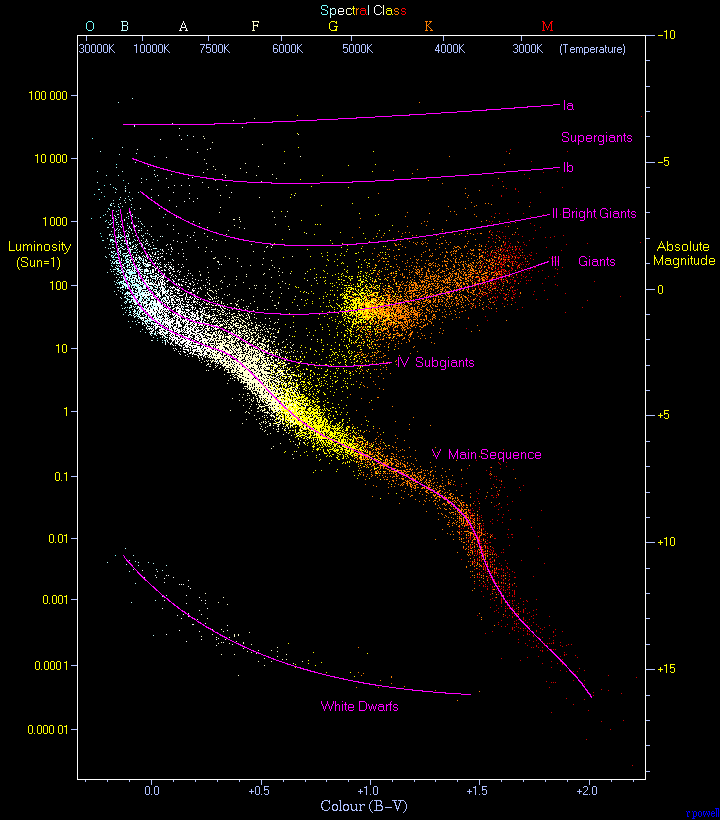 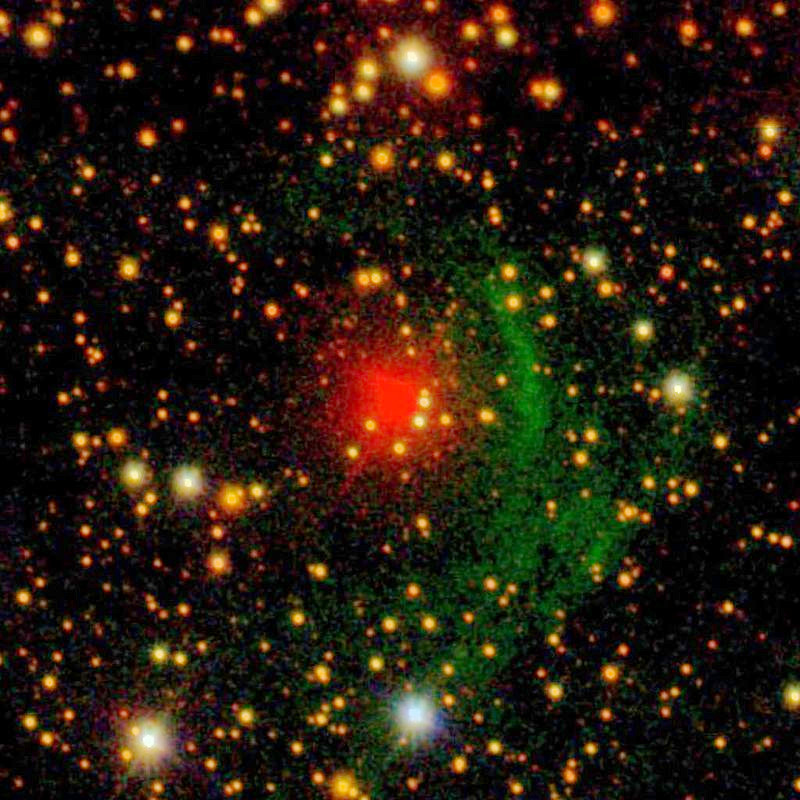 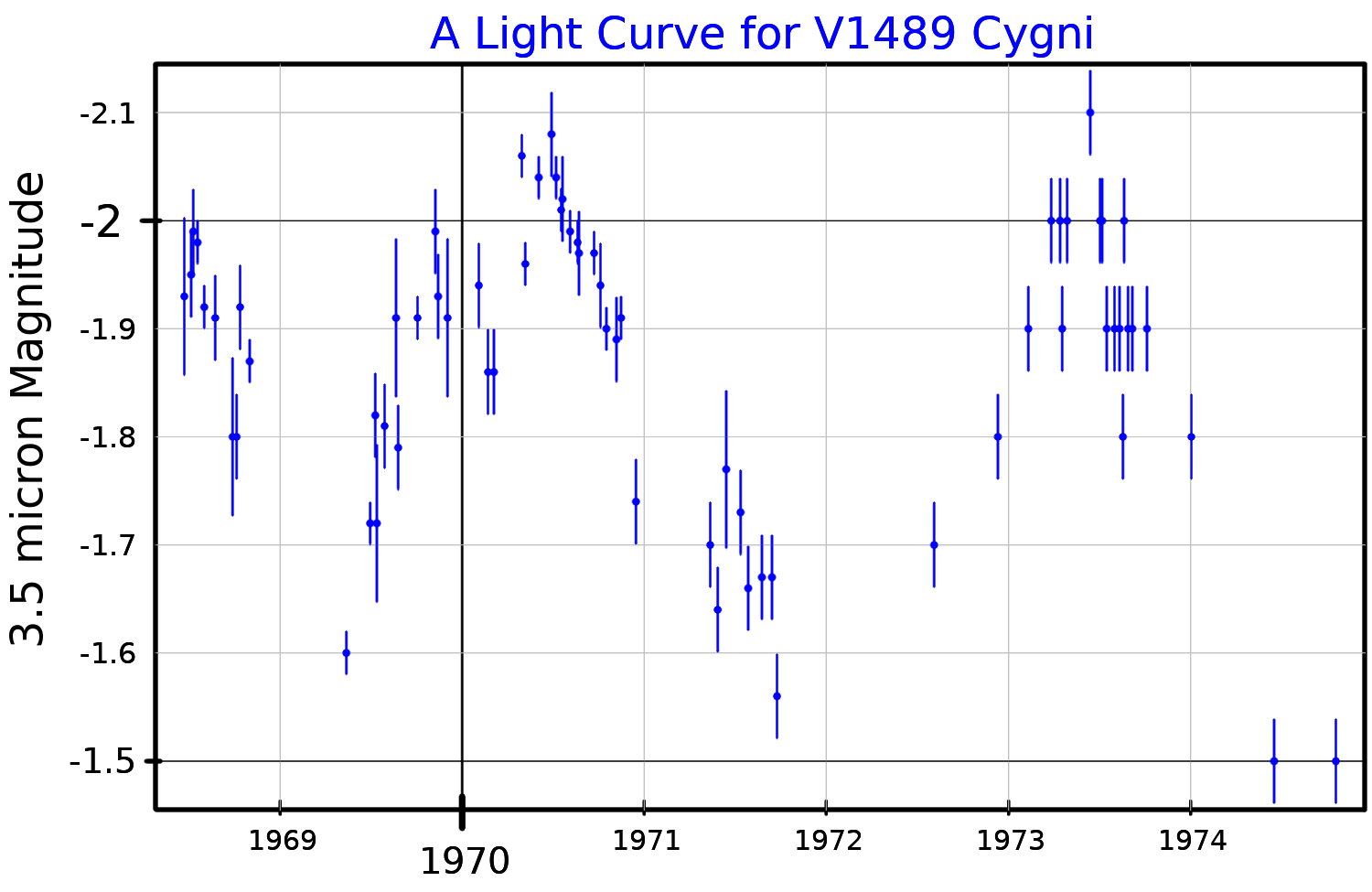 HYDROKSYYLIMASER V0437 SCT
V0437 Sct (Kilpi/Scutum)
RA 	18:37
DEC	-05:26 (matalalla elevaatiolla)
Flux taulukossa 516 Janskyä
Maan rataliike kompensoitu kuvassa siirtämällä spektriä x-suunnassa
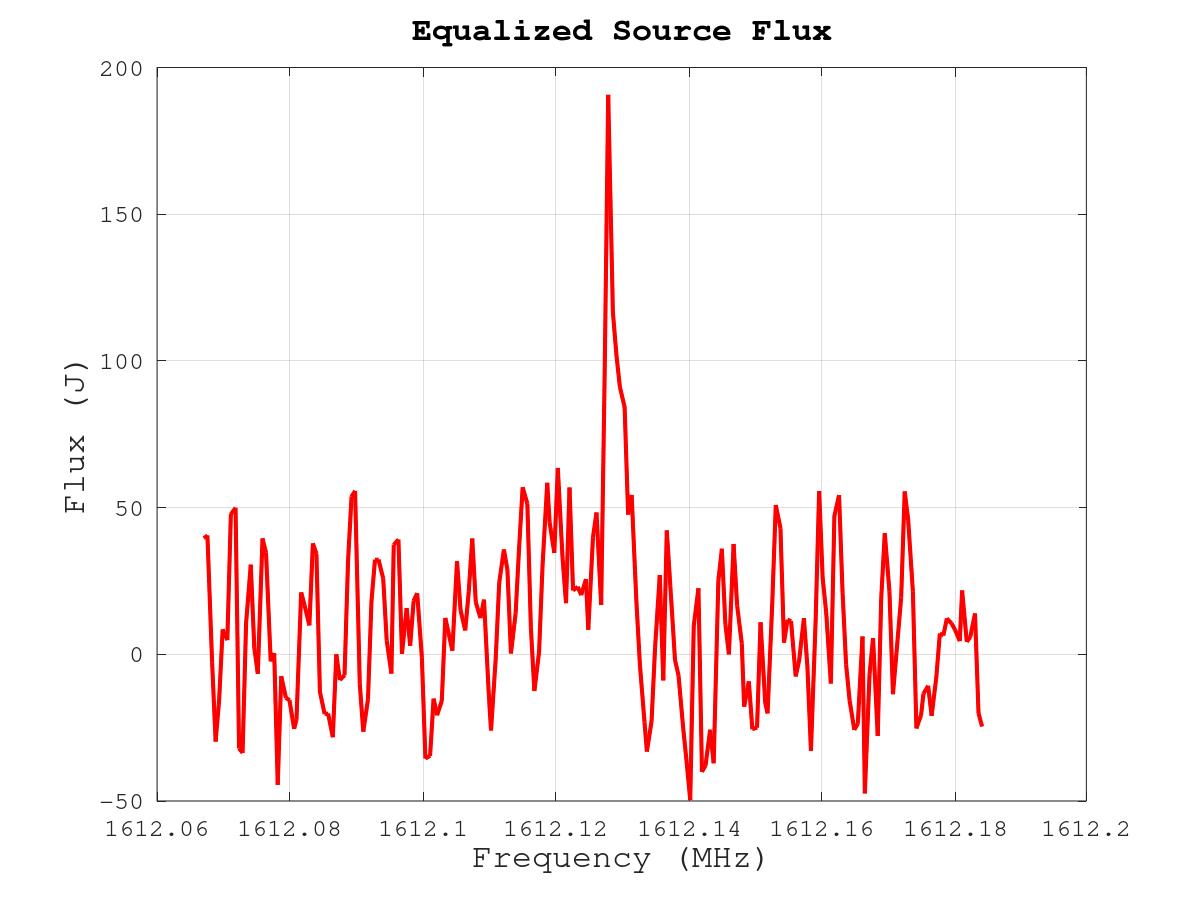 Mitattu taajuus vs. laskettu taajuus:
f1=1612.131e6; %f_vla=1612.128
f2=1612.128e6; %f_vla=1612.127
f3=1612.127e6; %f_vla=1612.125
f6=1612.119e6; %f_vla=1612.116
f7=1612.119e6; %f_vla=1612.115
f9=1612.107e6; %f_vla=1612.104
HYDROKSYYLIMASER V0437 SCT
V0437 Sct (Kilpi/Scutum)
Punainen jättiläinen
Säde noin 860 auringon sädettä
OH/IR-tähti
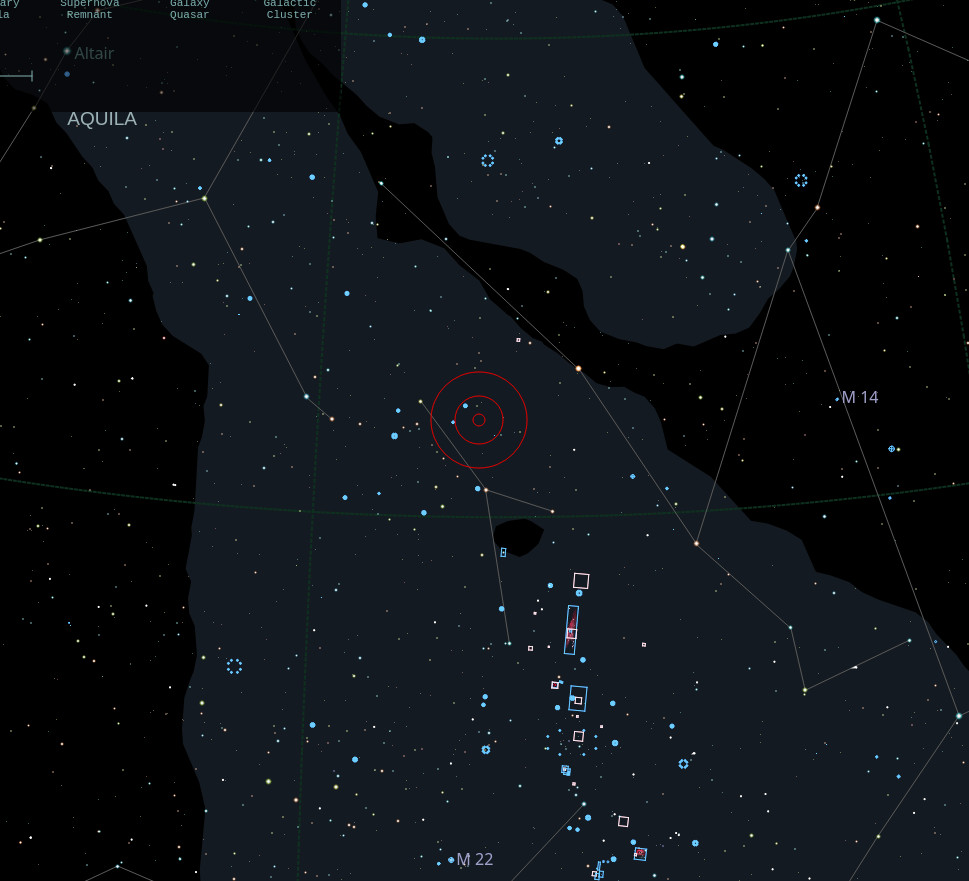 GLIMPSE 360/Spitzer Space Telescope
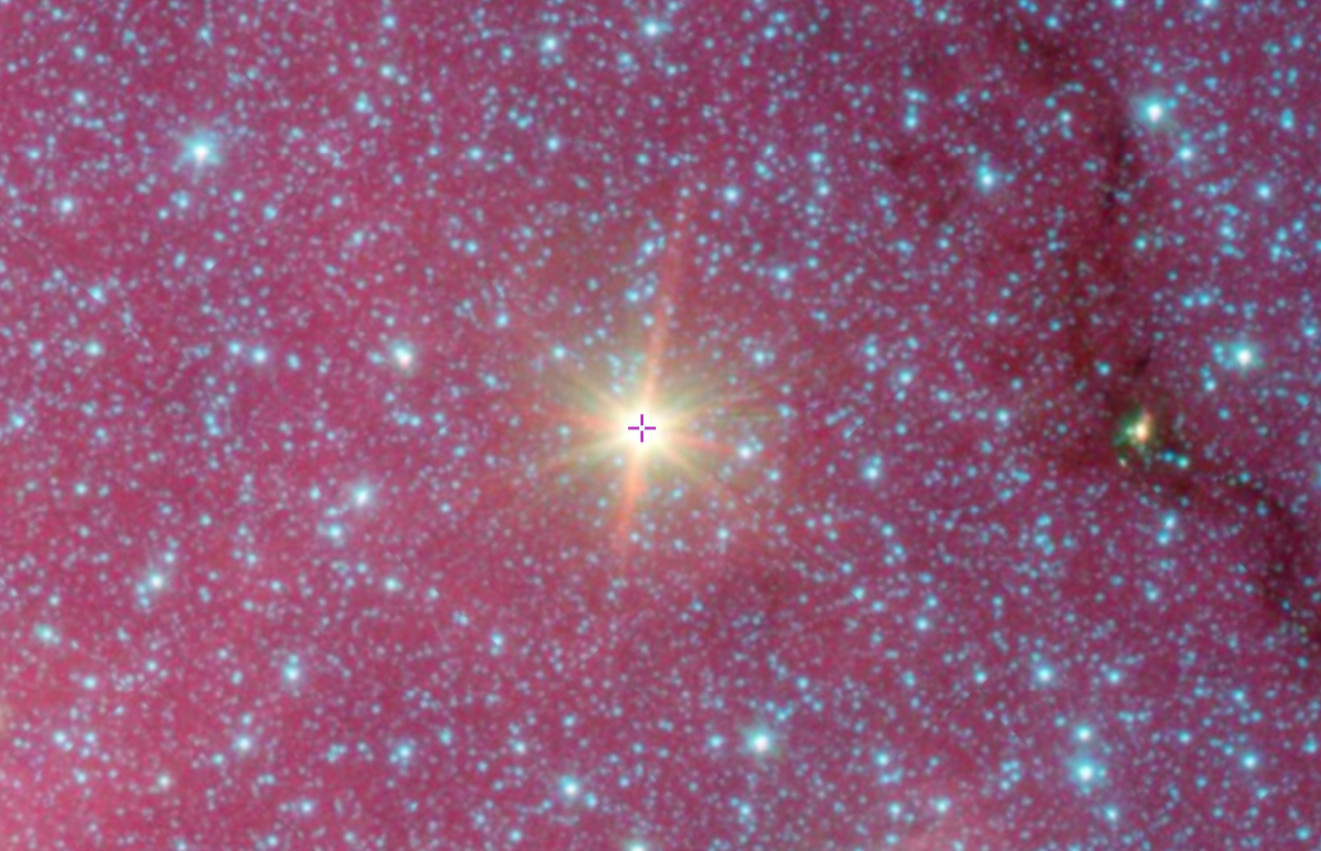 MASERIN SPEKTRIN MUODOSTUMINEN
V1489 ja V0437 tähtityypin kaksoisspektrin muodostuminen
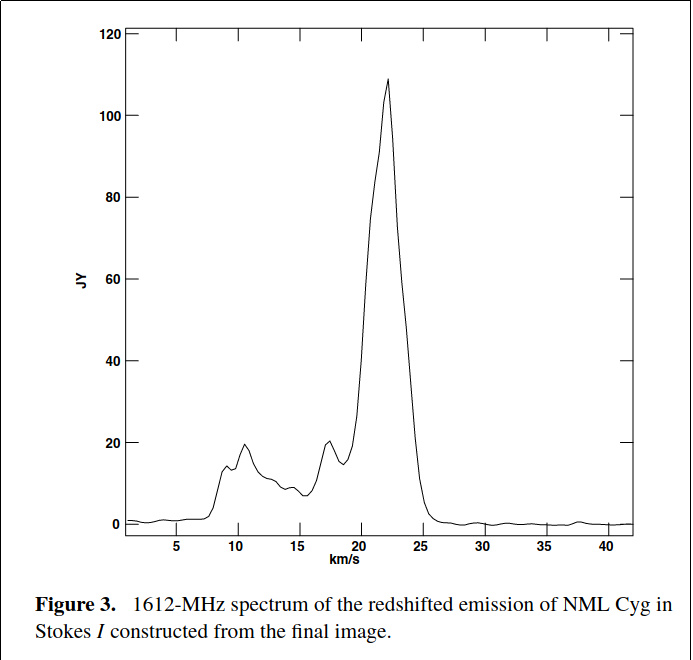 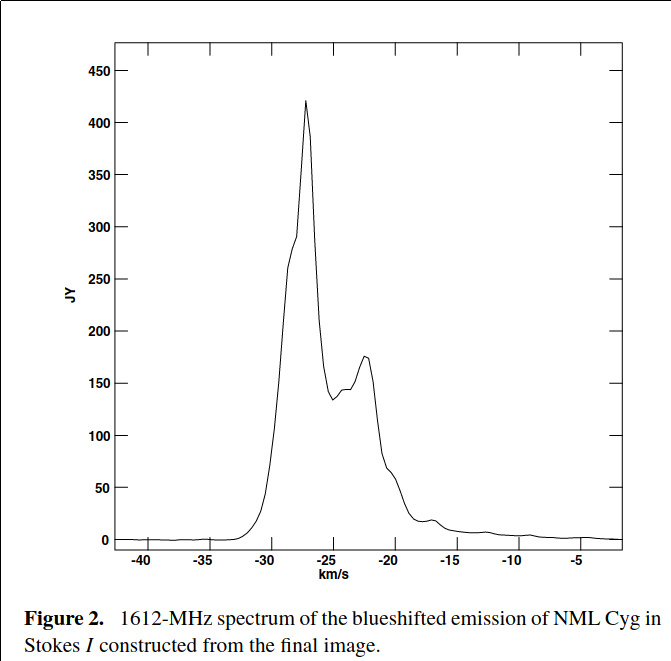 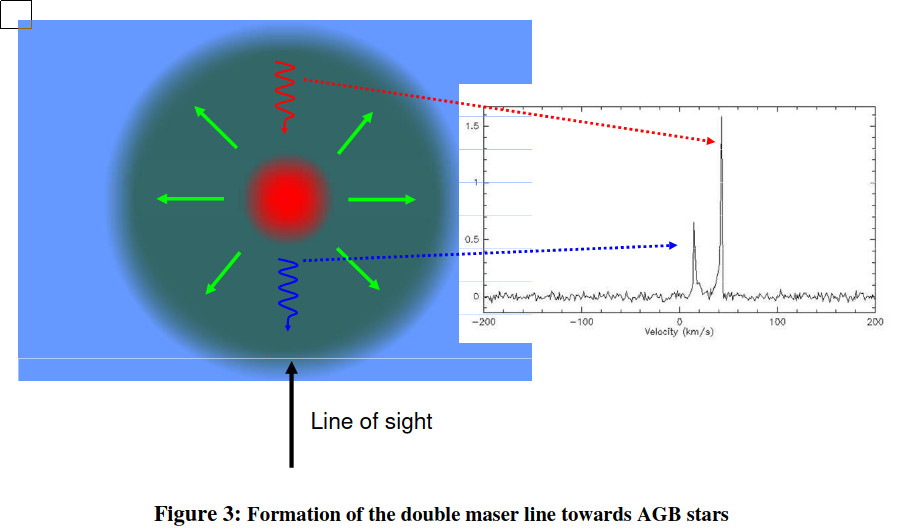 Punasiirtynyt  110 Jy
Sinisiirtynyt 430 Jy
https://astropeiler.de/sites/default/files/Astropeiler_Story_5.pdf
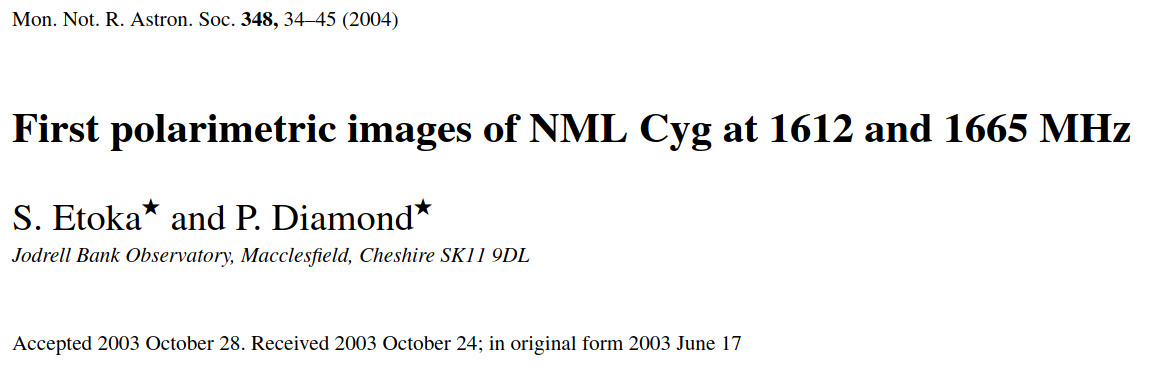 * Tähden radiaalinopeuden voi laskea piikkien keskiarvona
DOPPLERSIIRTYMÄN LASKENTA
VLA arrayn ohjelma: http://www.vla.nrao.edu/astro/guides/dopset/
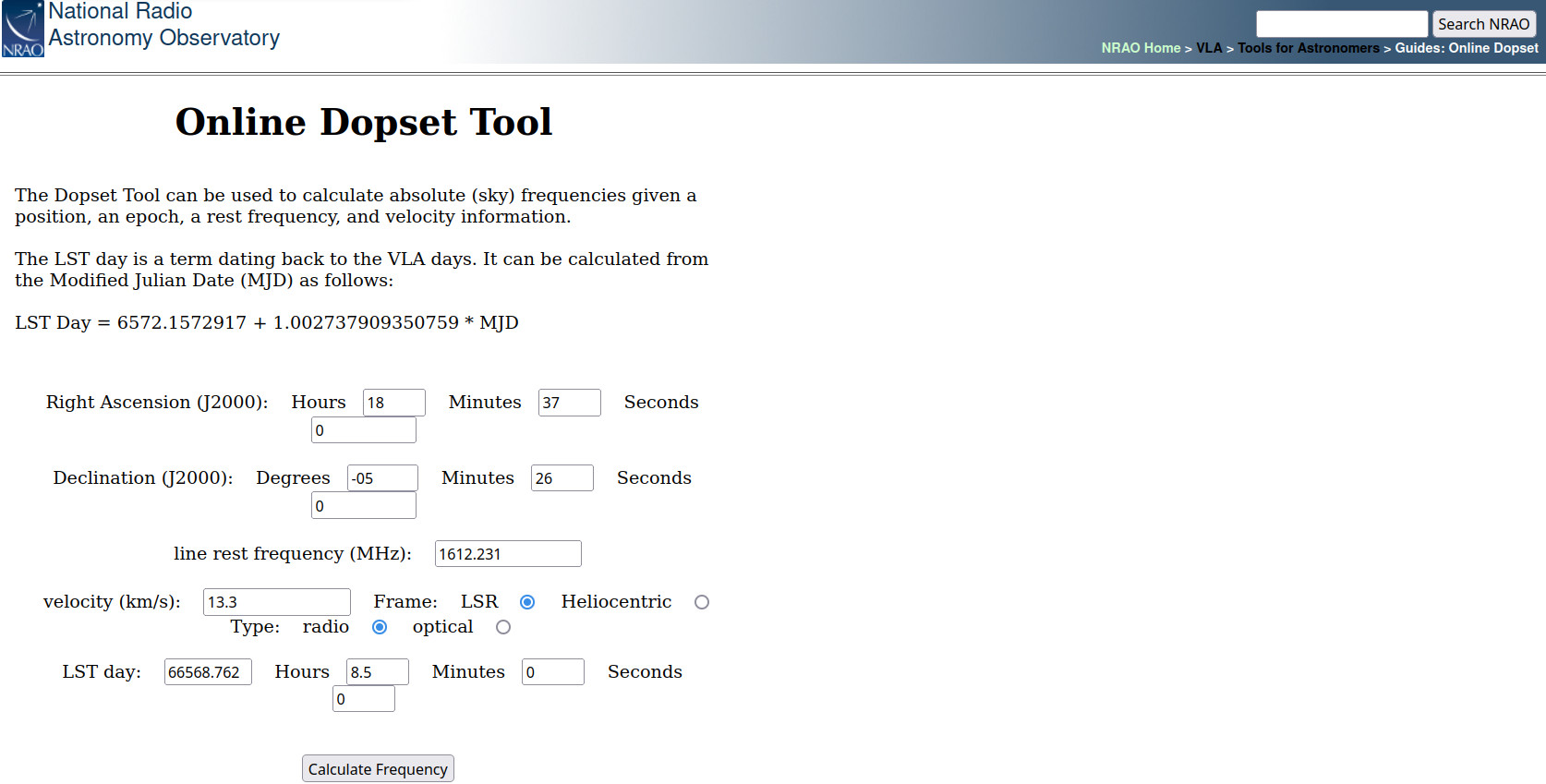 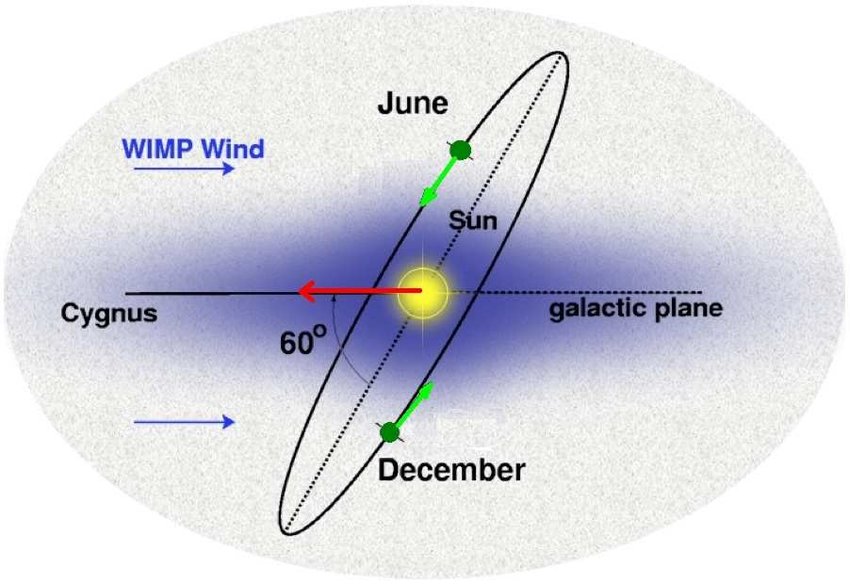 30e3*cosd(60)=15 km/s
DOPPLERSIIRTYMÄN LASKENTA
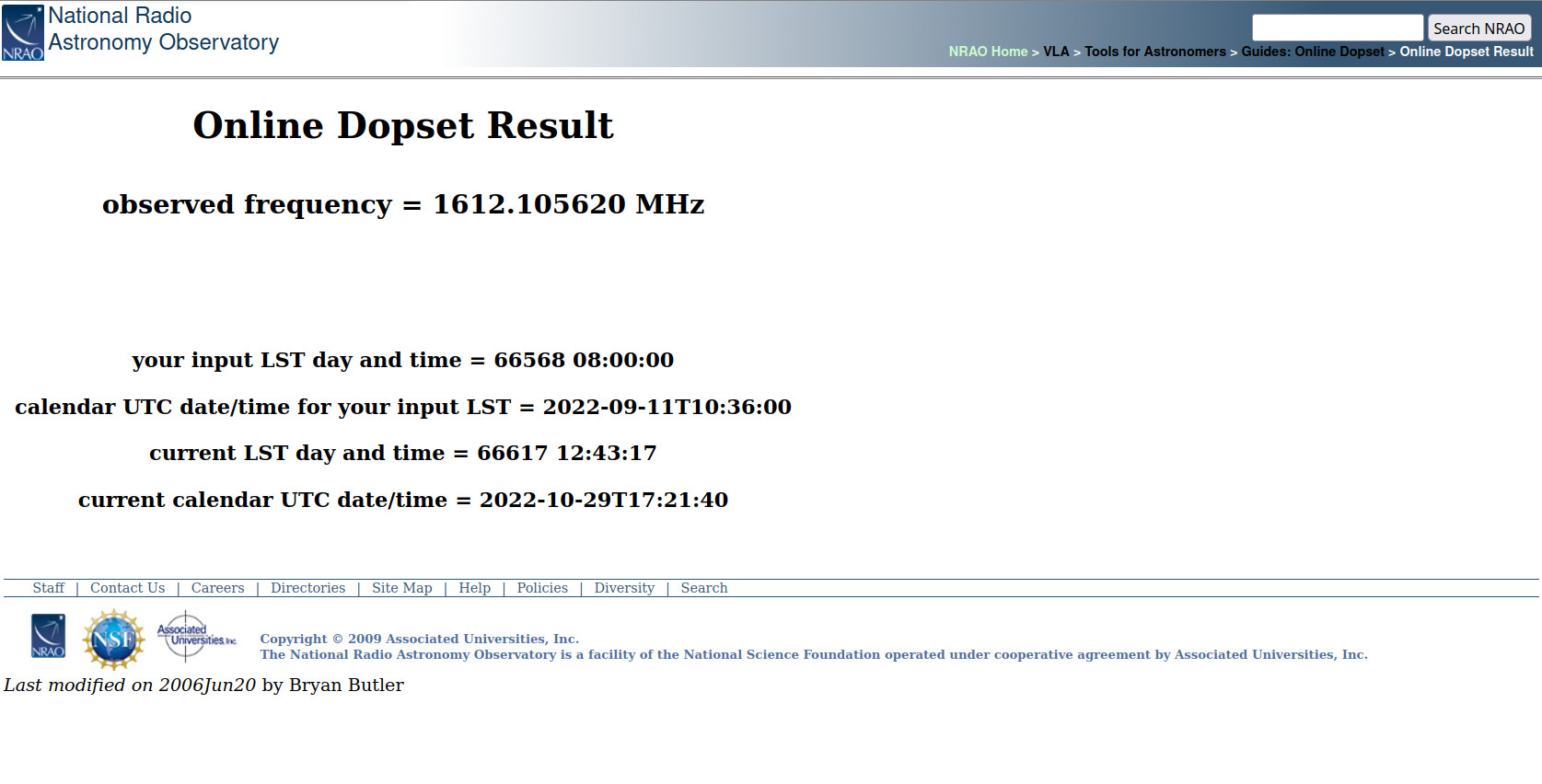 VASTAANOTINSYSTEEMI 6.7GHz
Rubidium
kello-
referenssi
Kaapeli2
LO 6.3GHz
Kaistan
päästö-
suodatin
Kaapeli1
IF 400MHz
6.7GHz
Ohjelmisto-
vastaanotin
PC
Etuvahvistin
Periaatekuva 6.7GHz Metanoli-vastaanottimesta
METANOLIMASERIN HAVAITSEMINEN
Metanolimaserin vastaanotin 6.7GHz V1
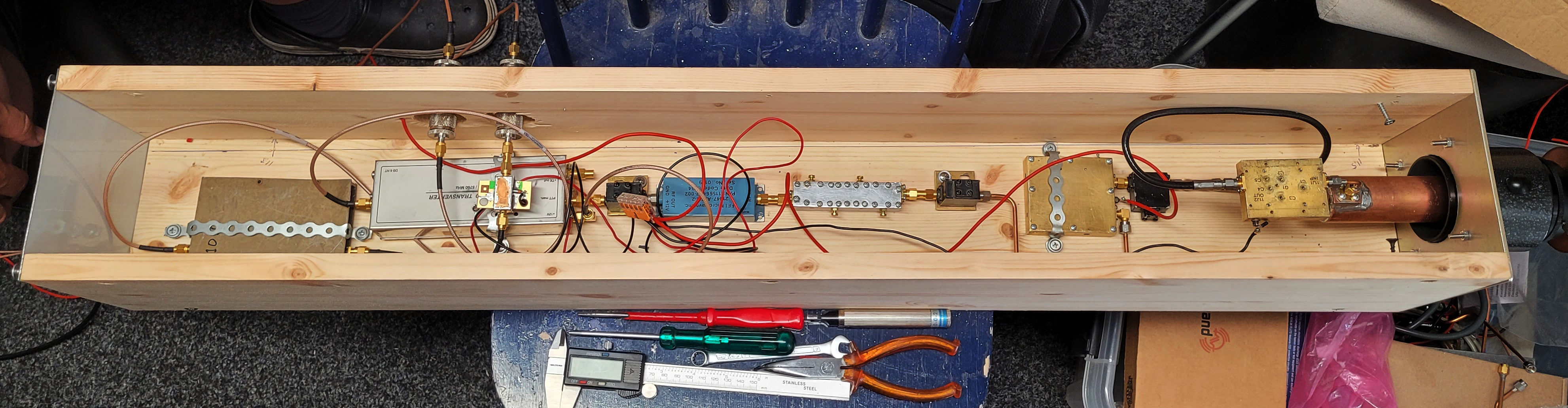 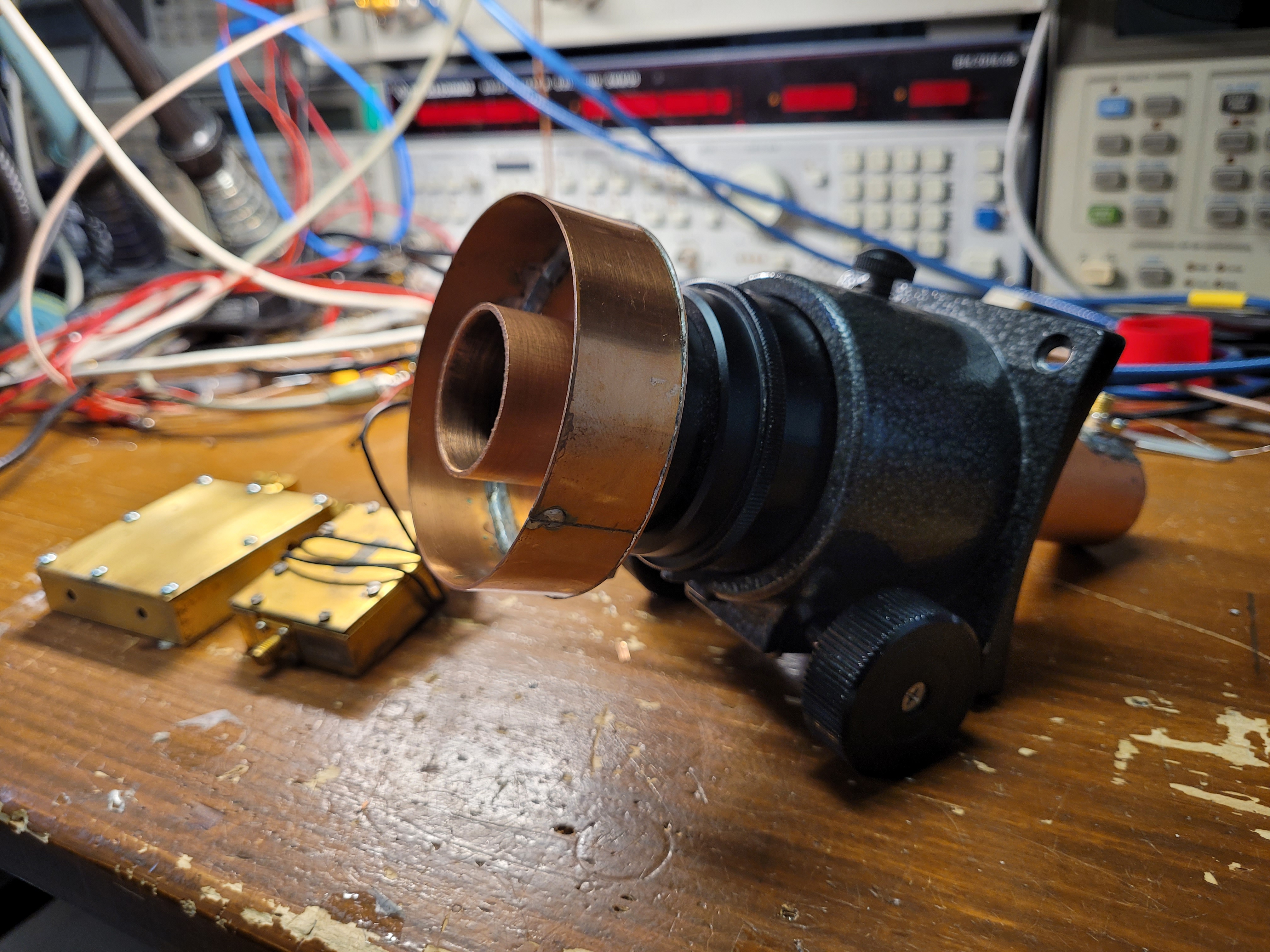 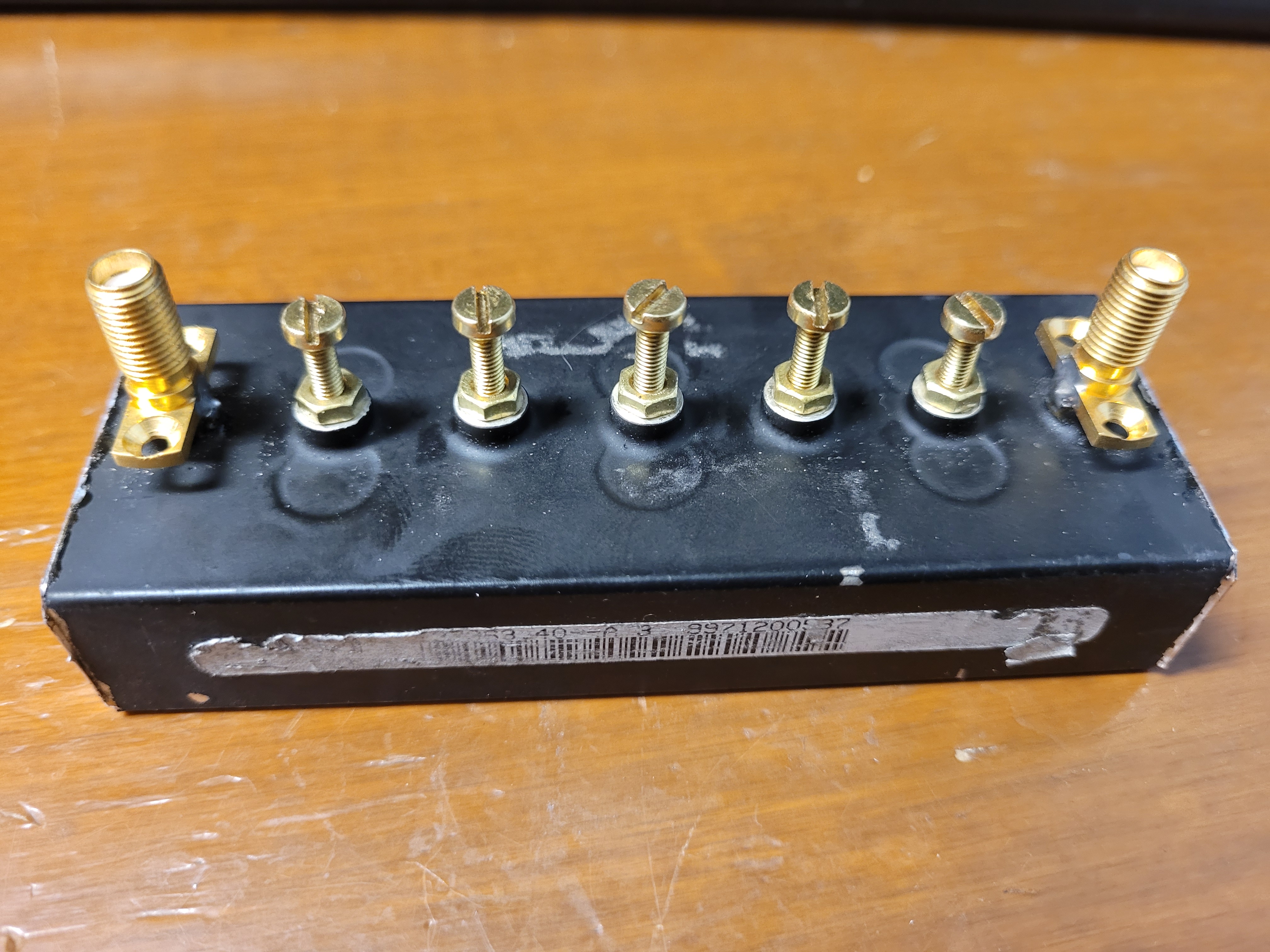 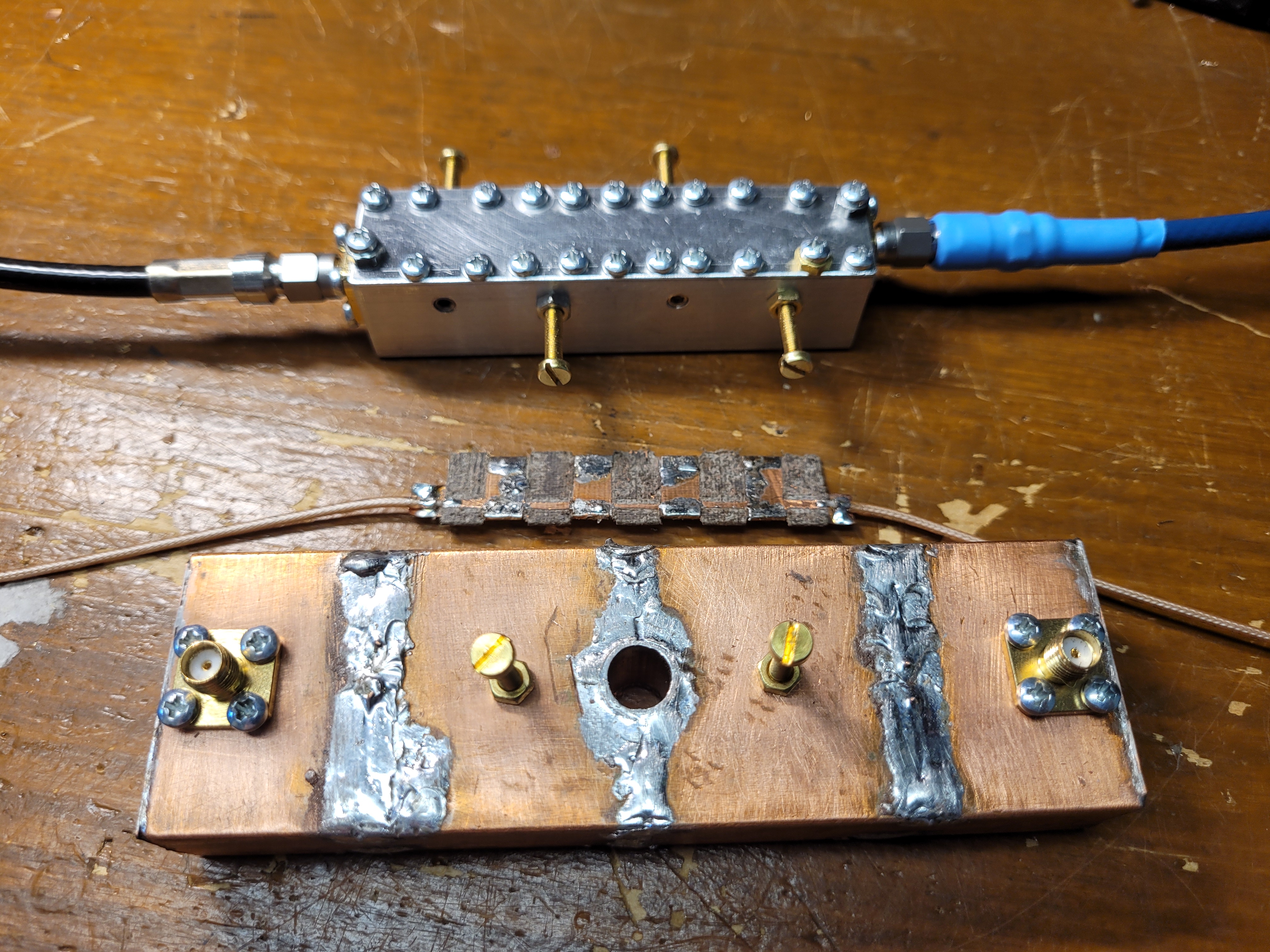 METANOLIMASERIN HAVAITSEMINEN
Metanolimaserin vastaanotin 6.7GHz, kesällä 2022
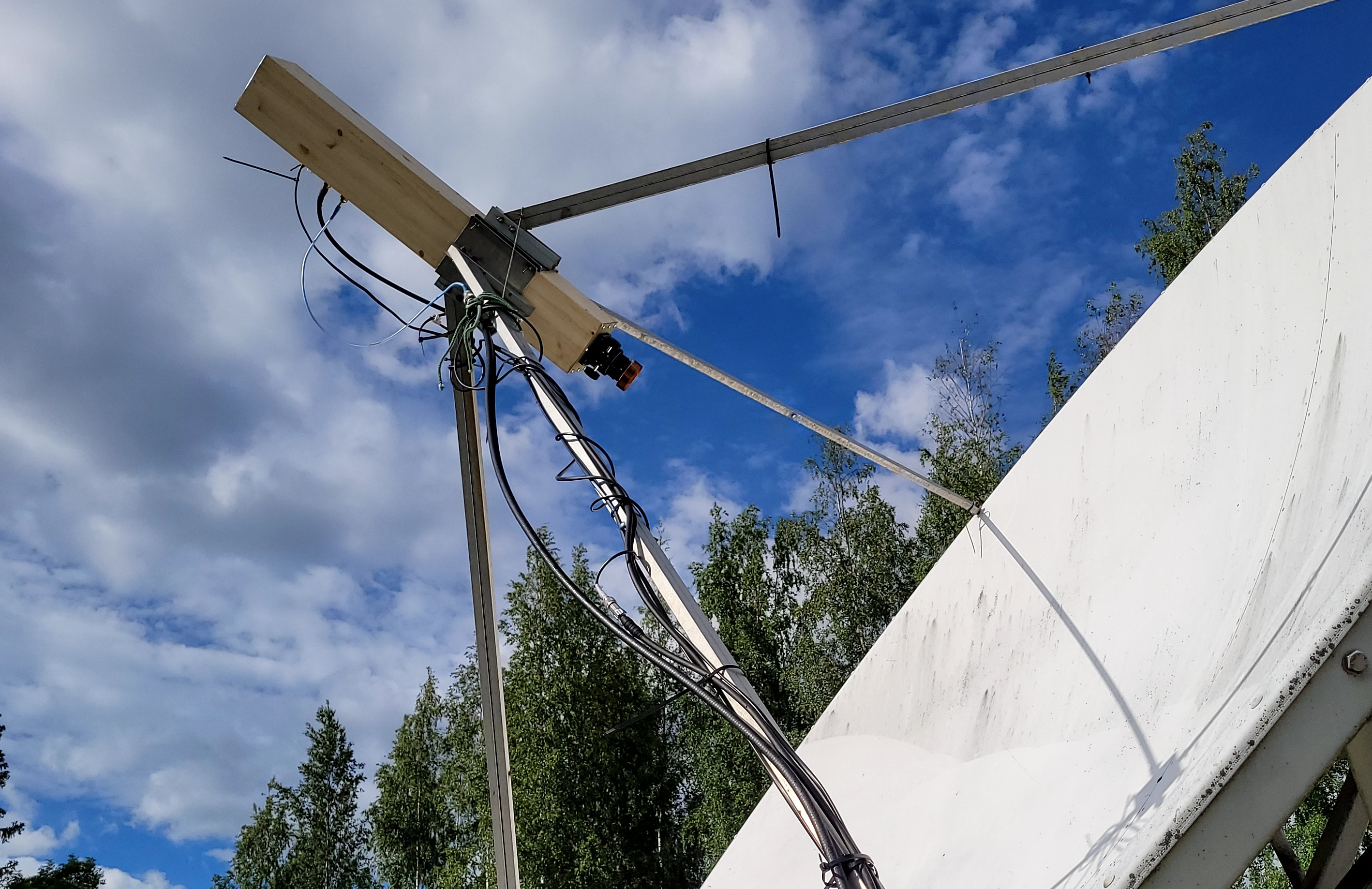 METANOLIMASERIN HAVAITSEMINEN
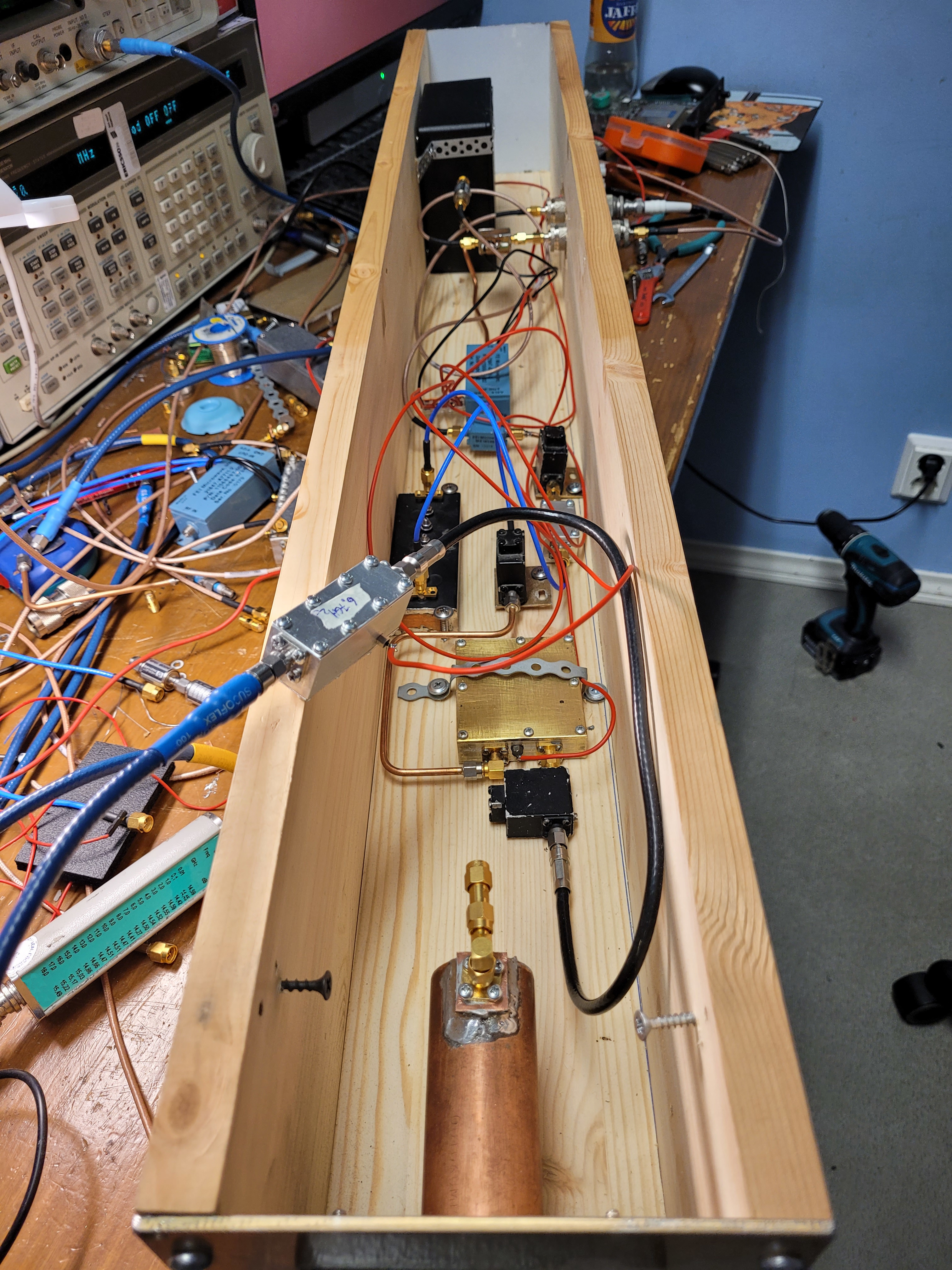 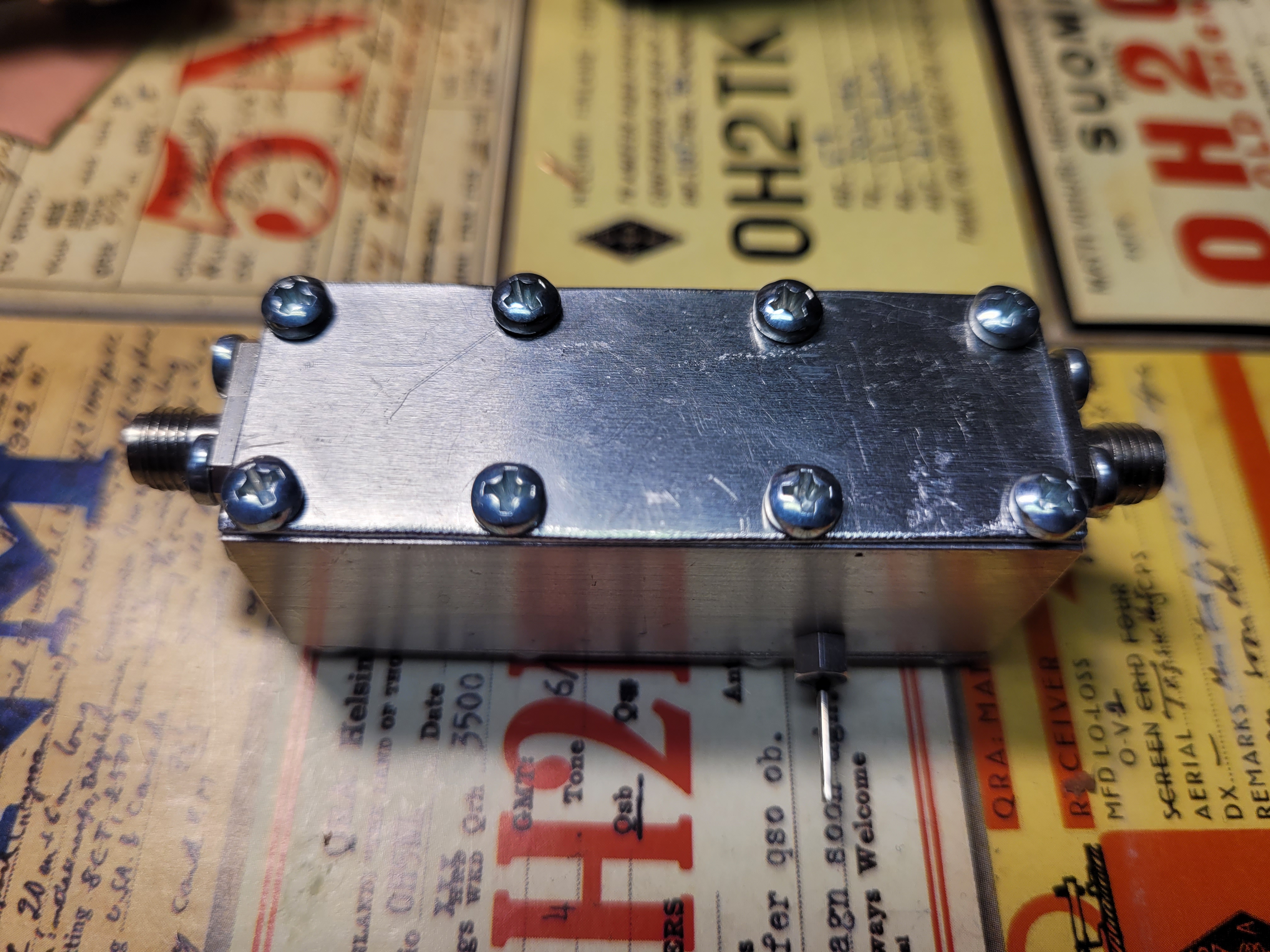 - RX V2
- kevät 2023
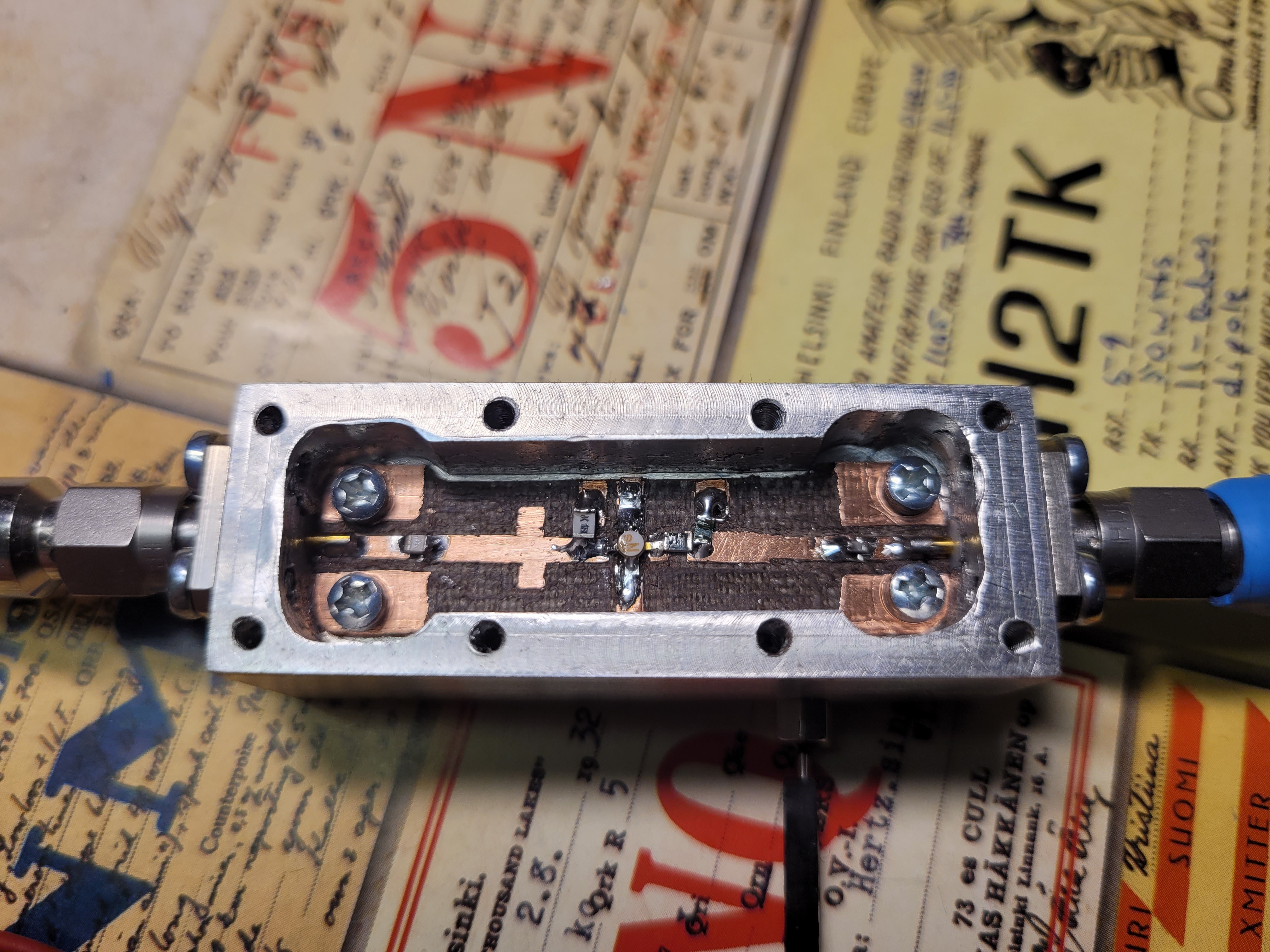 METANOLIMASERIN HAVAITSEMINEN
- Systeemikohinaluku on noin 1.2dB / 100K
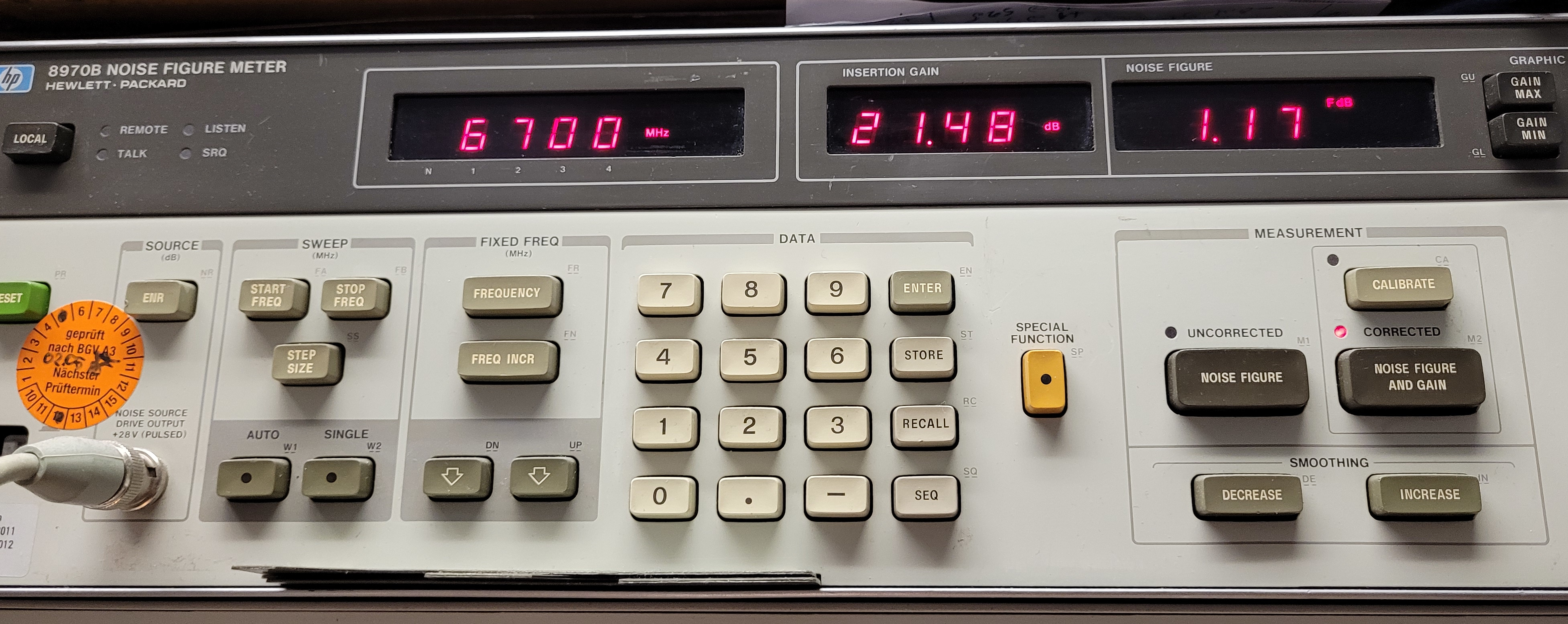 METANOLIMASER RX V2 6.7GHz
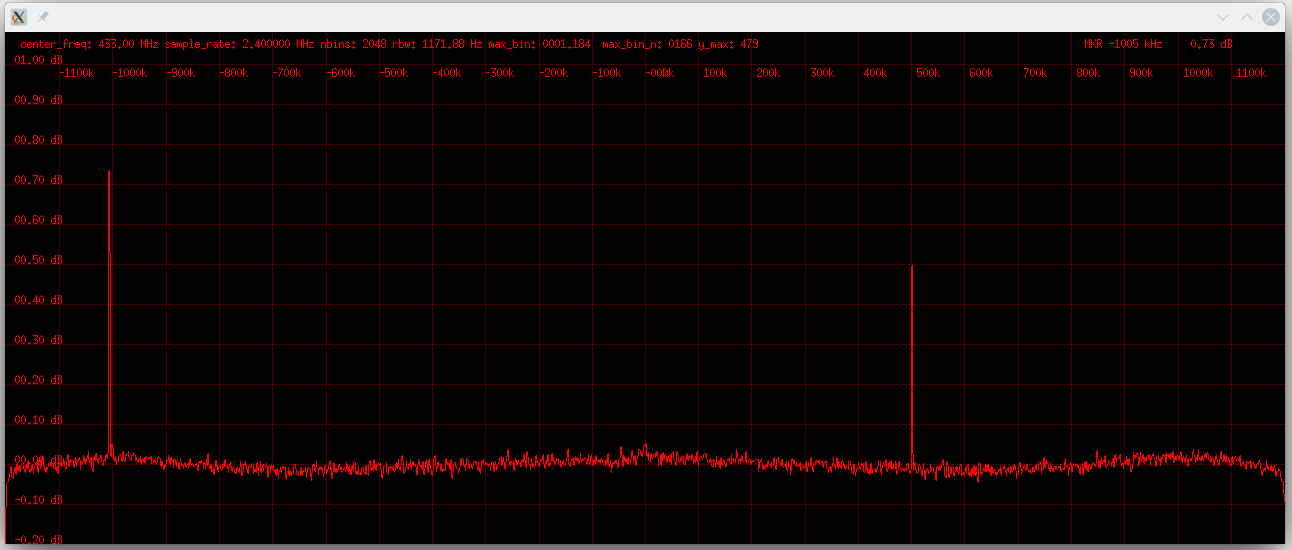 Ohjelmistoradion testausta:
* Vasemmalla ei haluttu “spurri” 432MHz
* Oikealla 433.5MHz testisignaali generaattorista
METANOLIMASERIEN TIETOKANTA
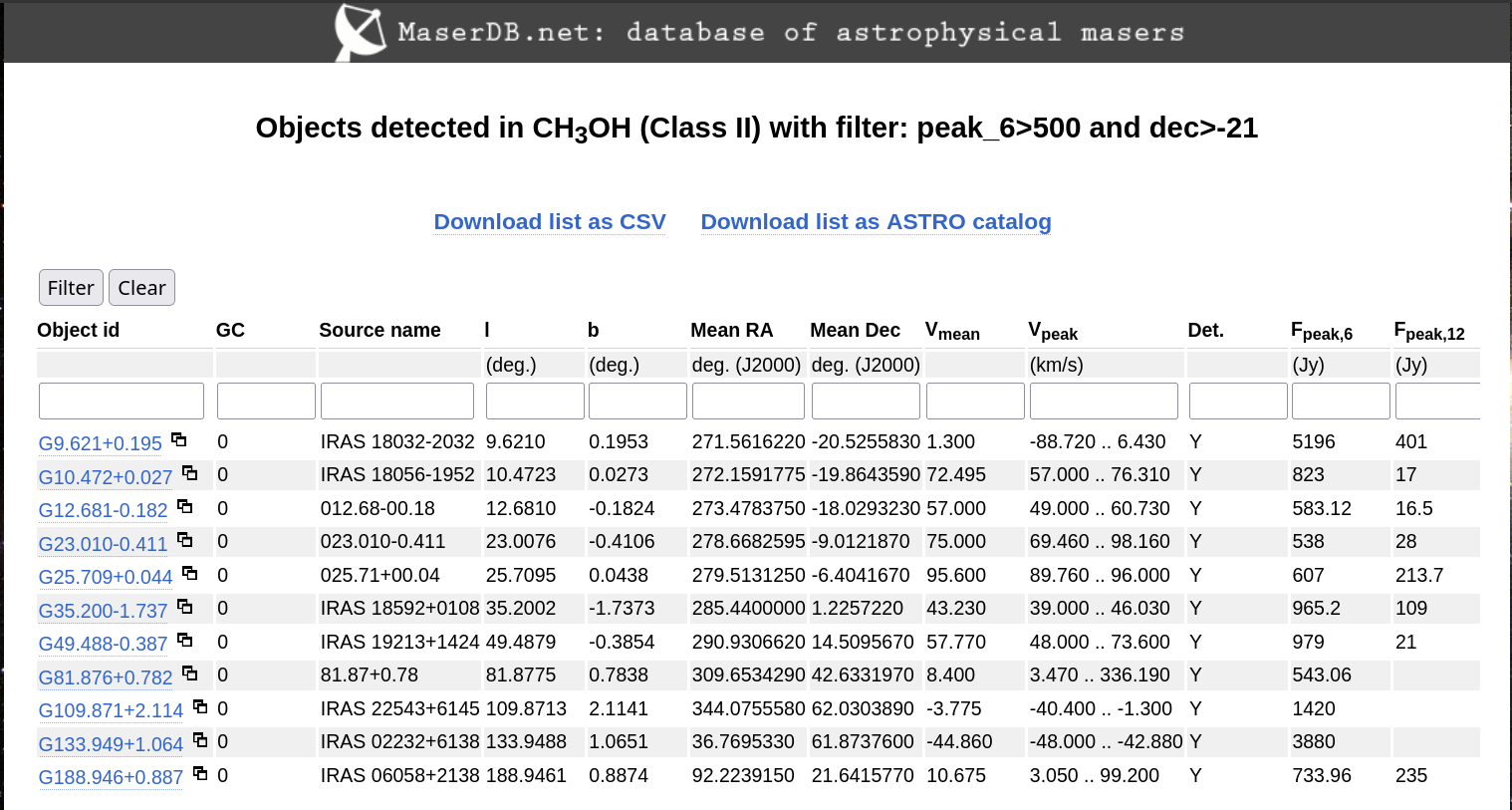 METANOLIMASERI G133.949/IRAS 02232+6138
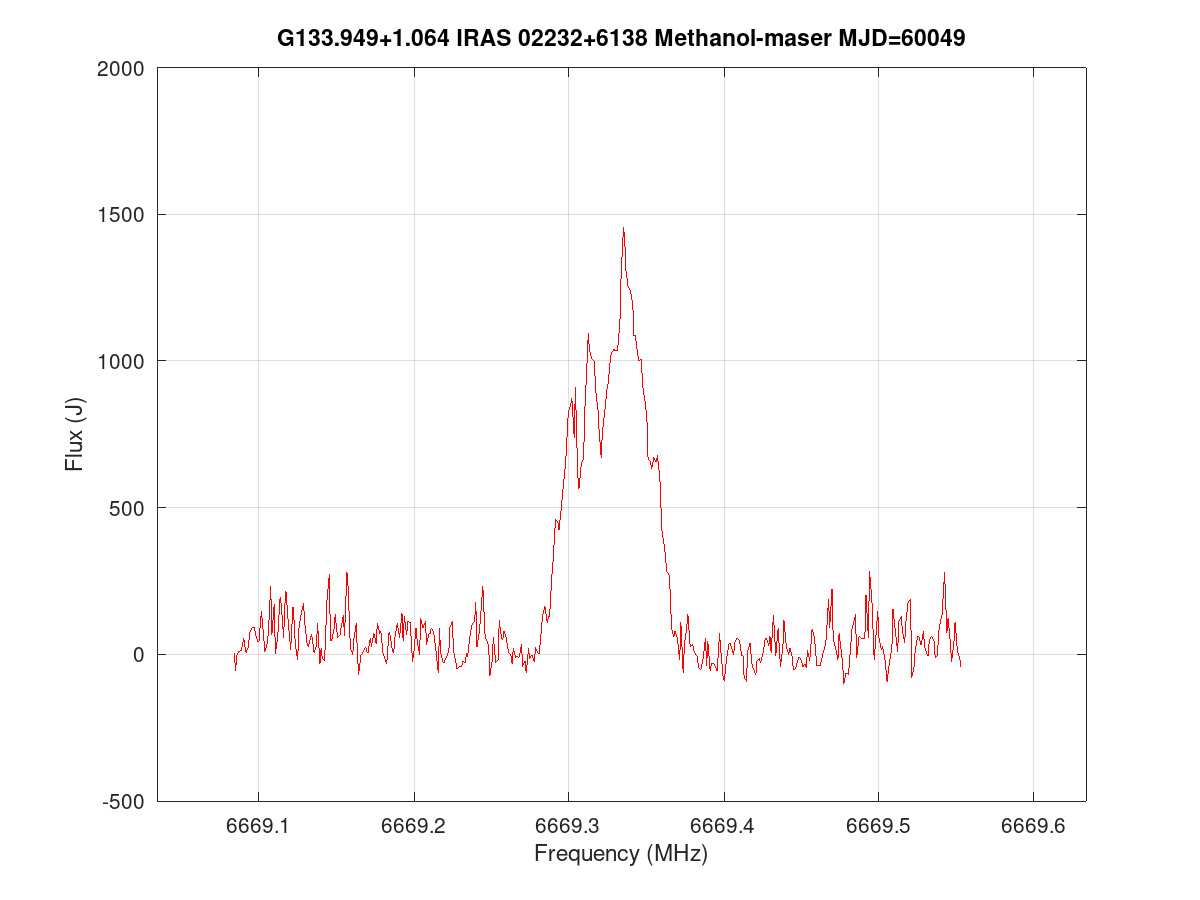 - Tähdenmuodostumisalue W3
- Draco/Lohikäärme (~Joutsenen ja Pikkuotavan välissä)
- Etäisyys noin 6400 vv
- Kuva alla Effelsberg 100m
- Kuva oikealla Janne&Petri 4m
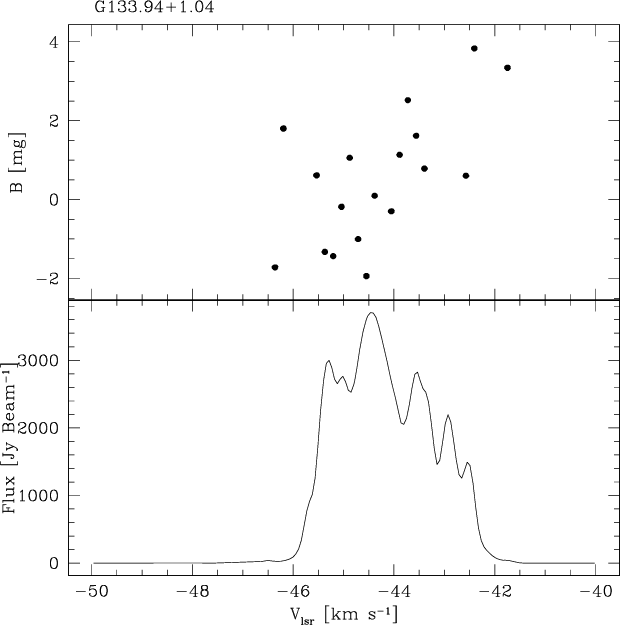 METANOLIMASERI G188.946/IRAS 06058+2138
- Orionin yläpuolella
- Kuva alla:
Hartebeesthoek Radio Astronomy Observatory
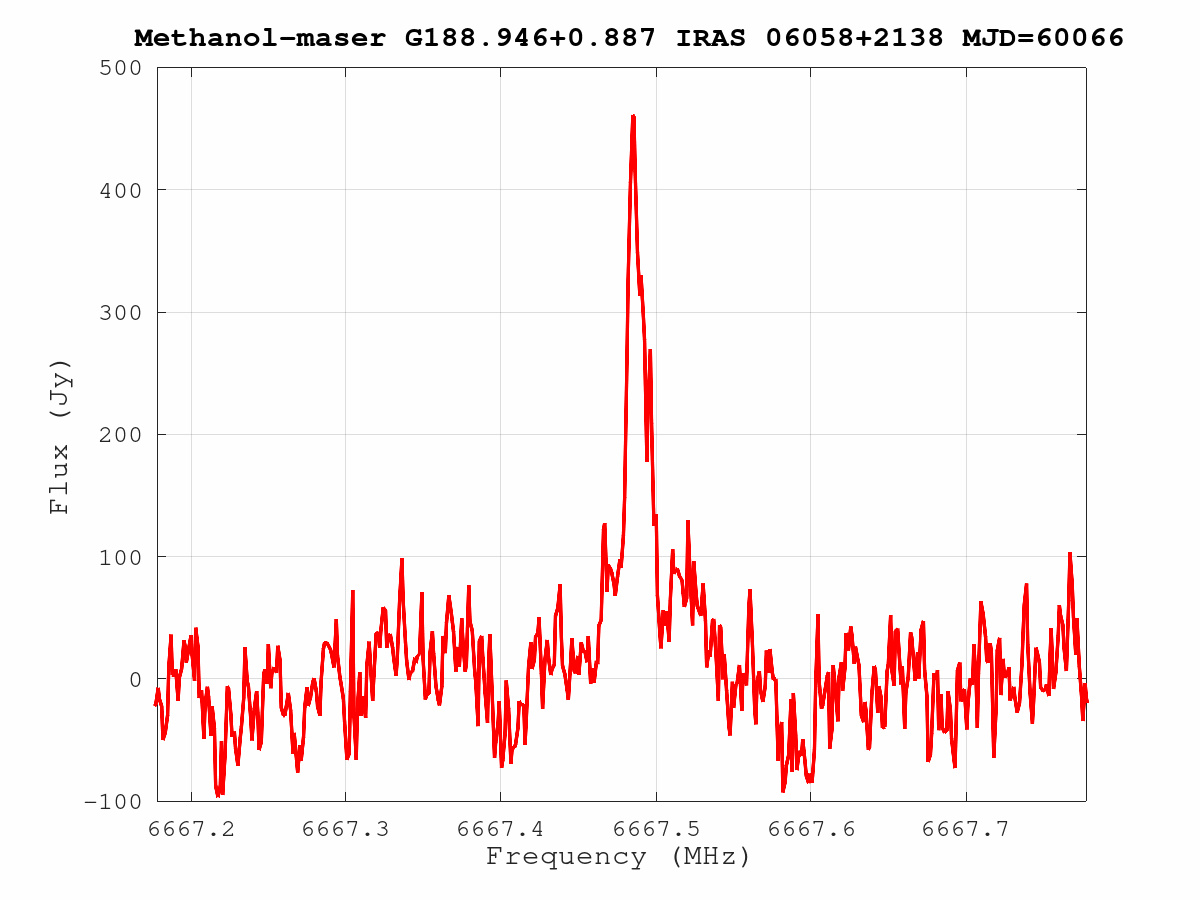 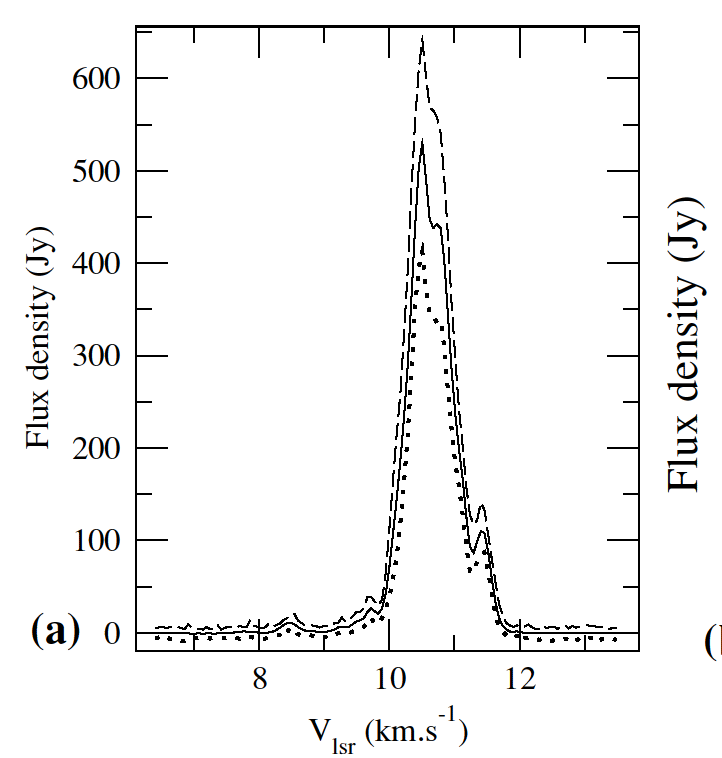 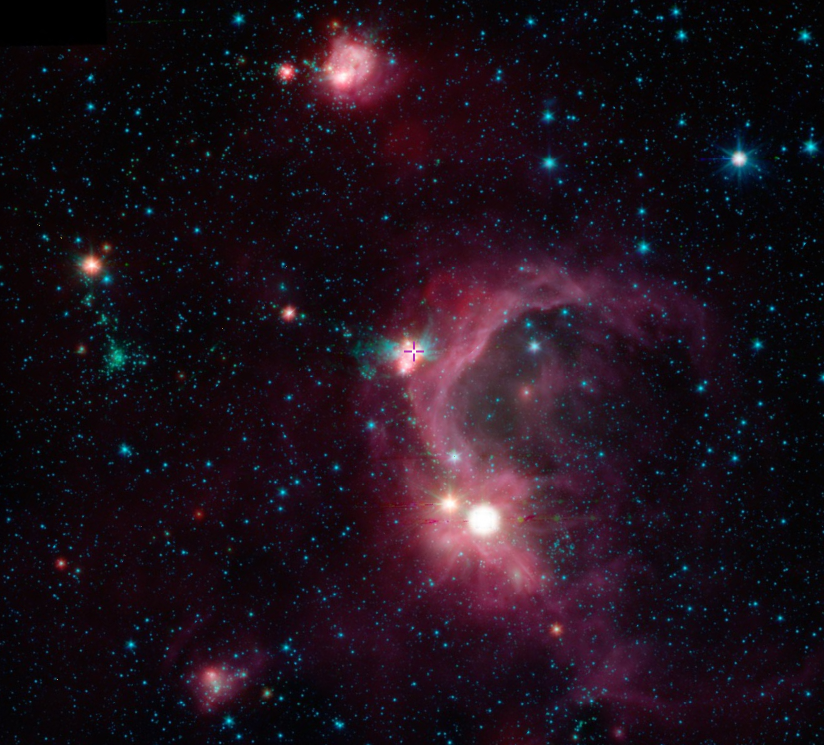 Kuva: Glimse 360
METANOLIMASERI G9.621/IRAS 18032-2032
-Scutum/Kilpi
-Kotkansumun alapuolella
-Kuva alla: Parkes Observatory 64m
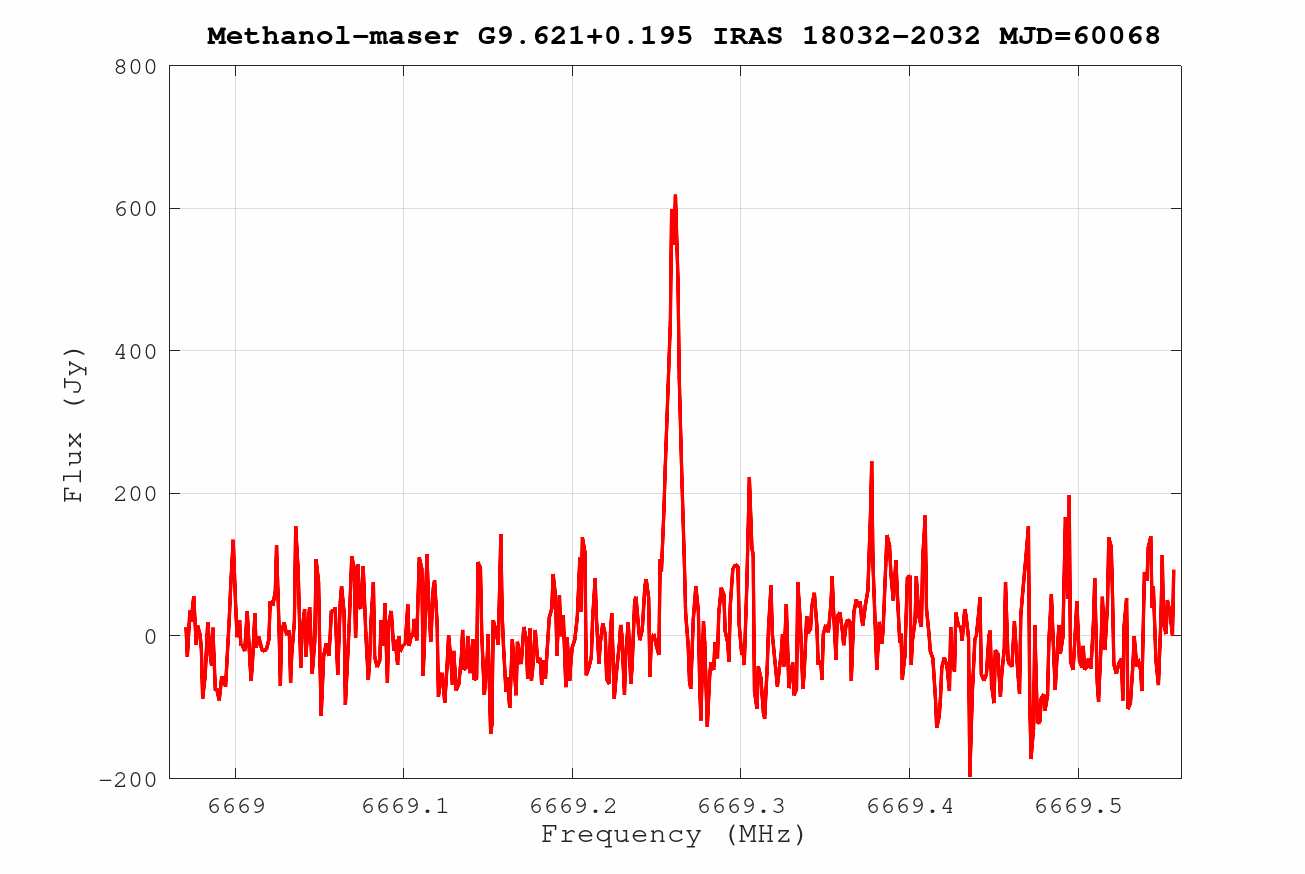 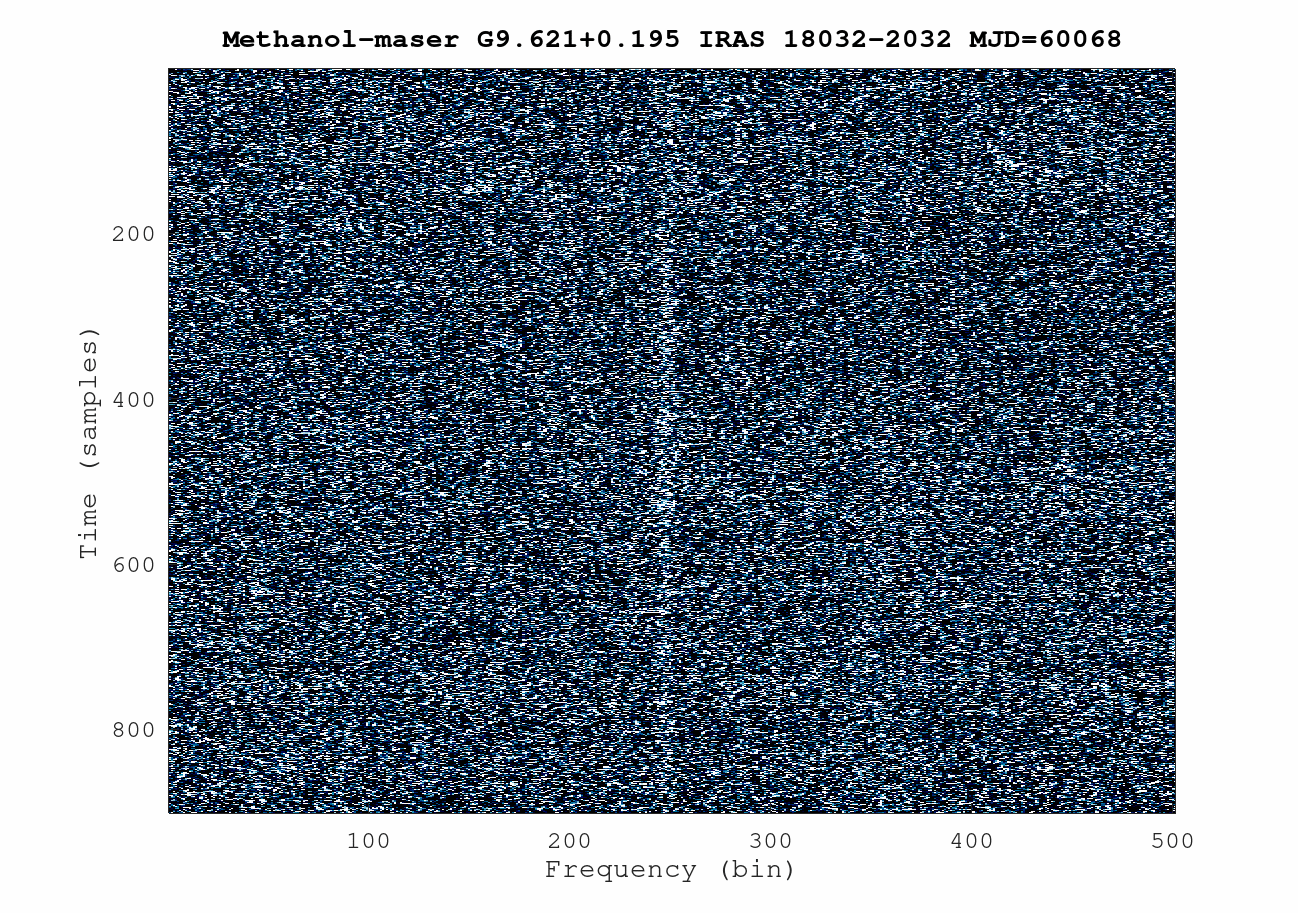 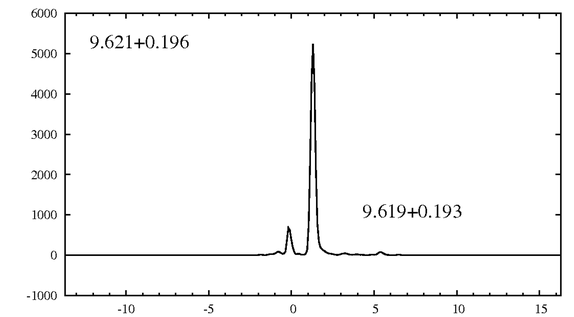 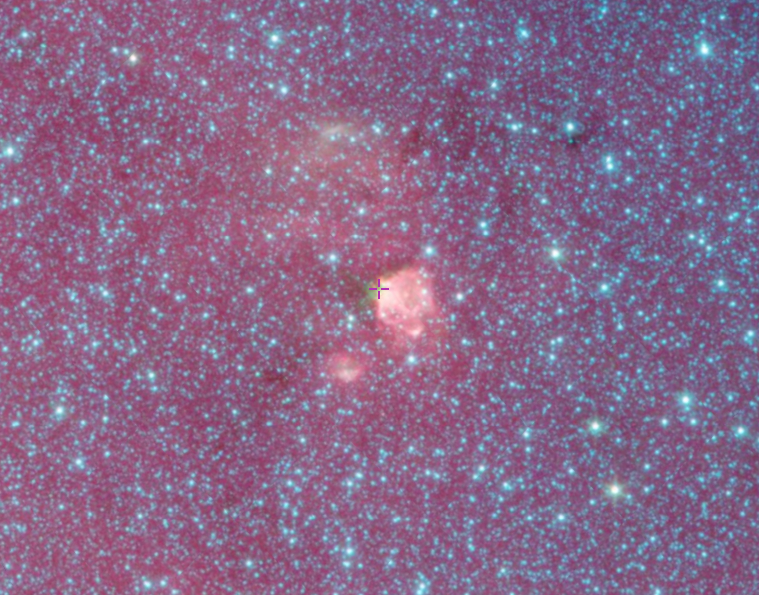 - Tämä voi olla ensihavainto tästä maserista Suomessa?
- Sijaitsee hyvin matalalla (dec -20.5 astetta)
- Ilmeisesti kohde jää puurajan alle Metsähovissa
Kuva: Glimse 360
ANTENNIN PARANNUKSIA
Suuntaustarkkuuden parantaminen
Absoluuttianturit laitettiin inkrementtianturien tilalle
Tarkkuuden paraneminen mahdollisti metanolimaserin havaitsemisen (antennin keila hyvin kapea)
AZ ja EL -akselien välinen kulma ei ollutkaan 90 astetta→Laskennallinen korjaus
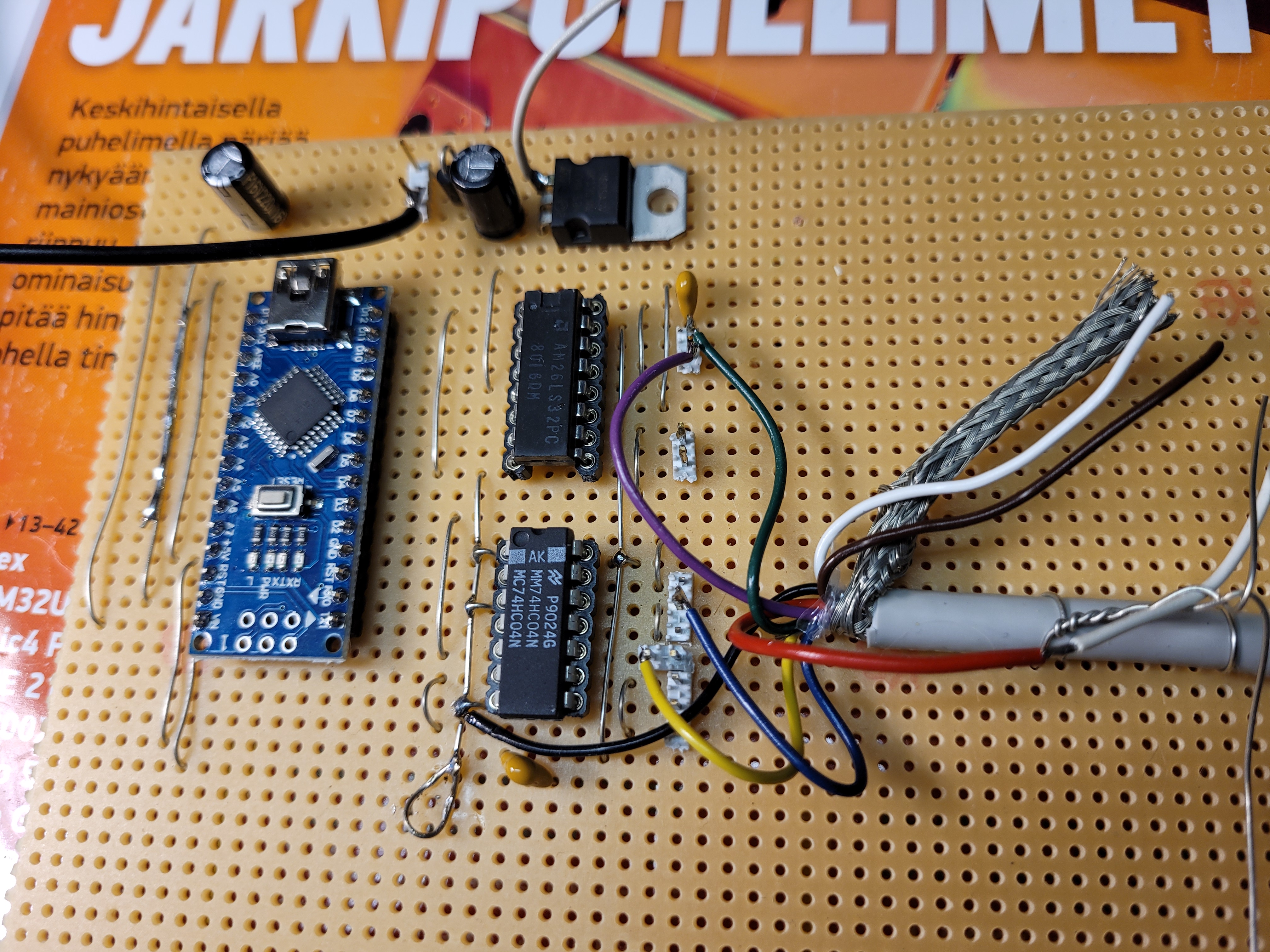 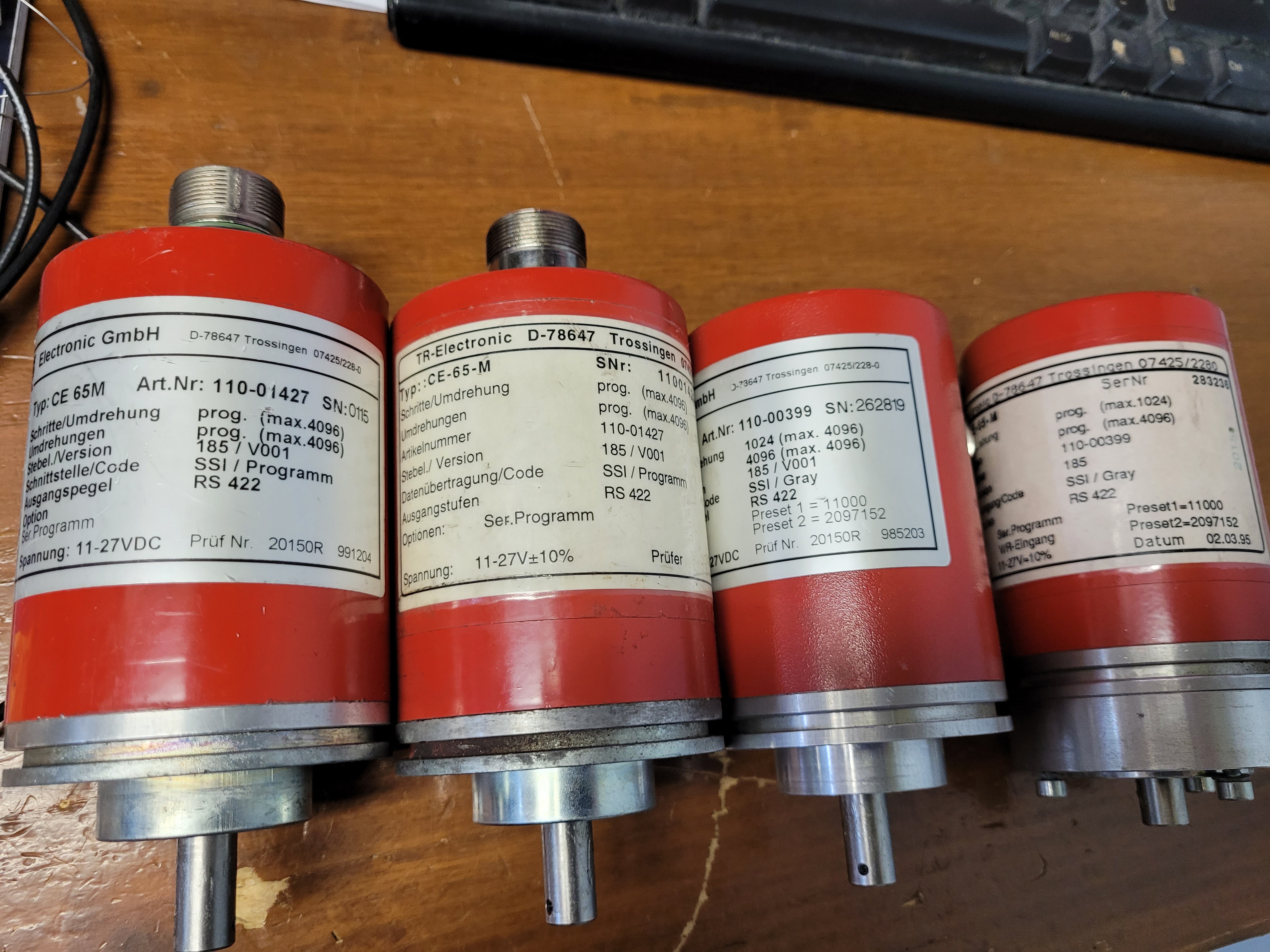 RADIOTEKNIIKKAA
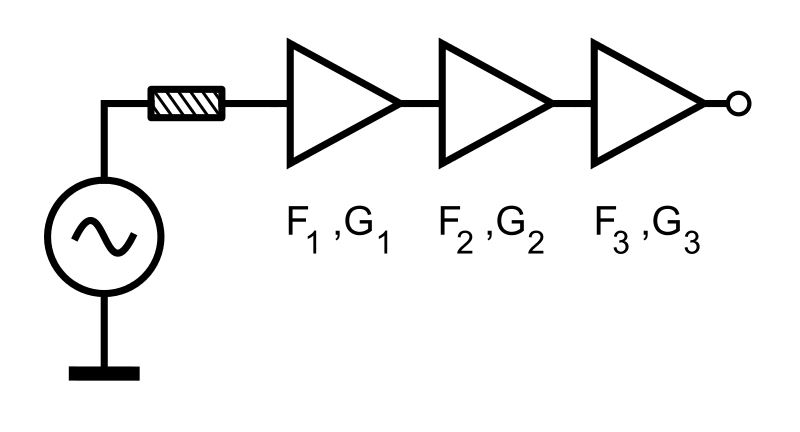 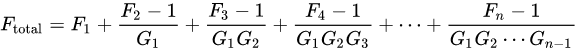 F on lineaarinen kohinaluku (ei dB)
G on lineaarinen vahvistus (ei dB)
→ Ketjussa ensimmäisen vahvistimen kohinaluku on olennaisin ja sen tulee olla mahdollisimman pieni.
SIGNAALINKÄSITTELY
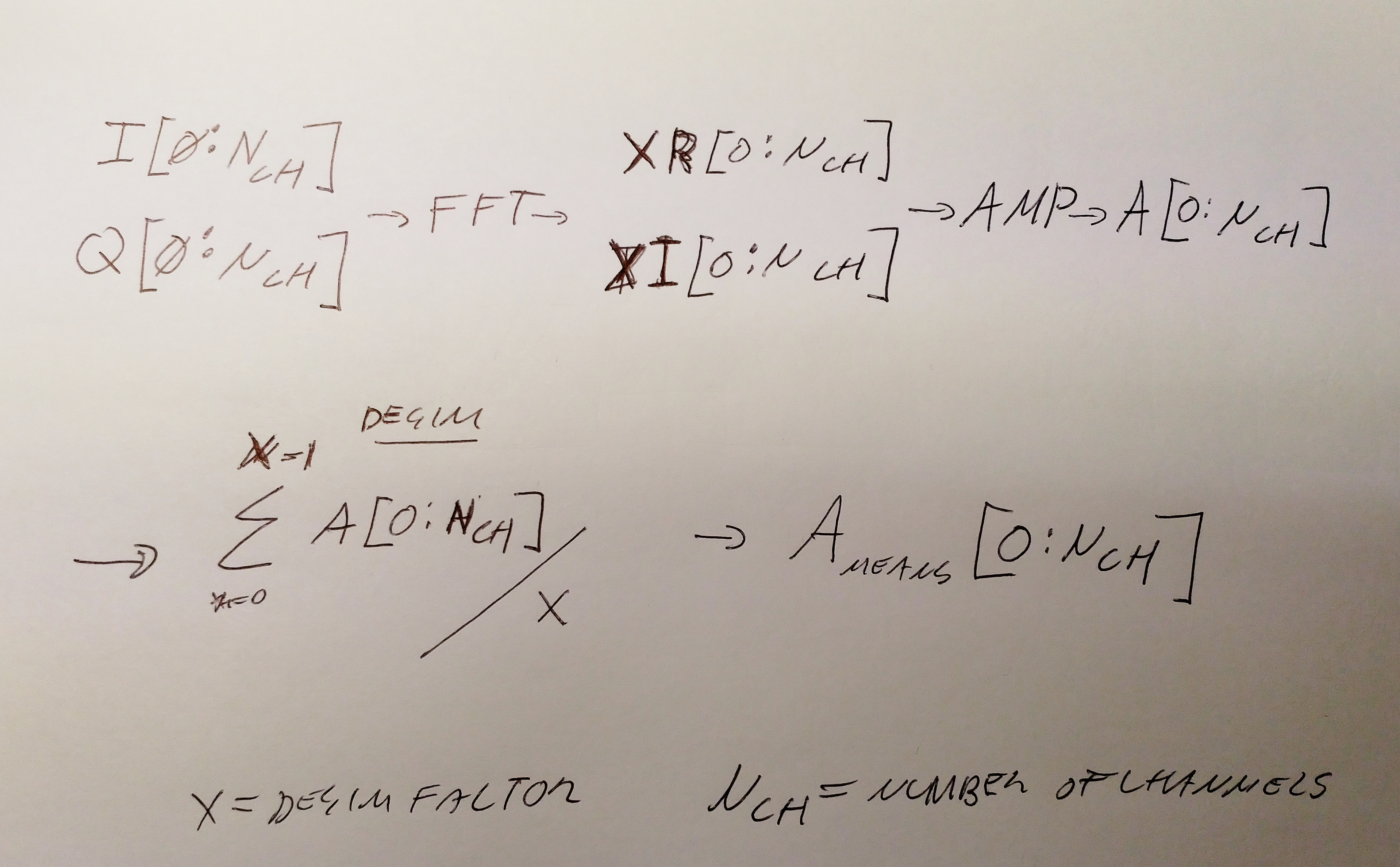 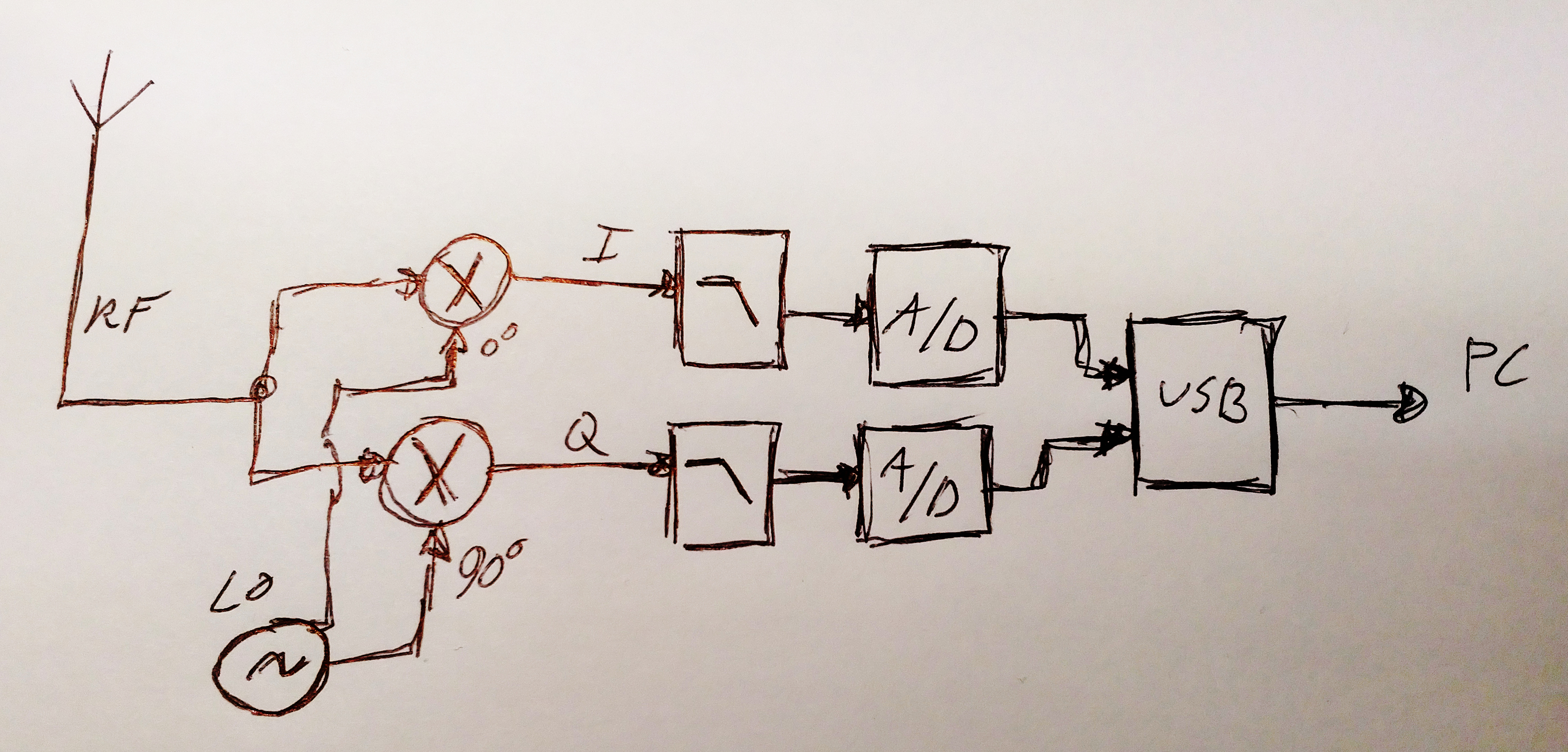 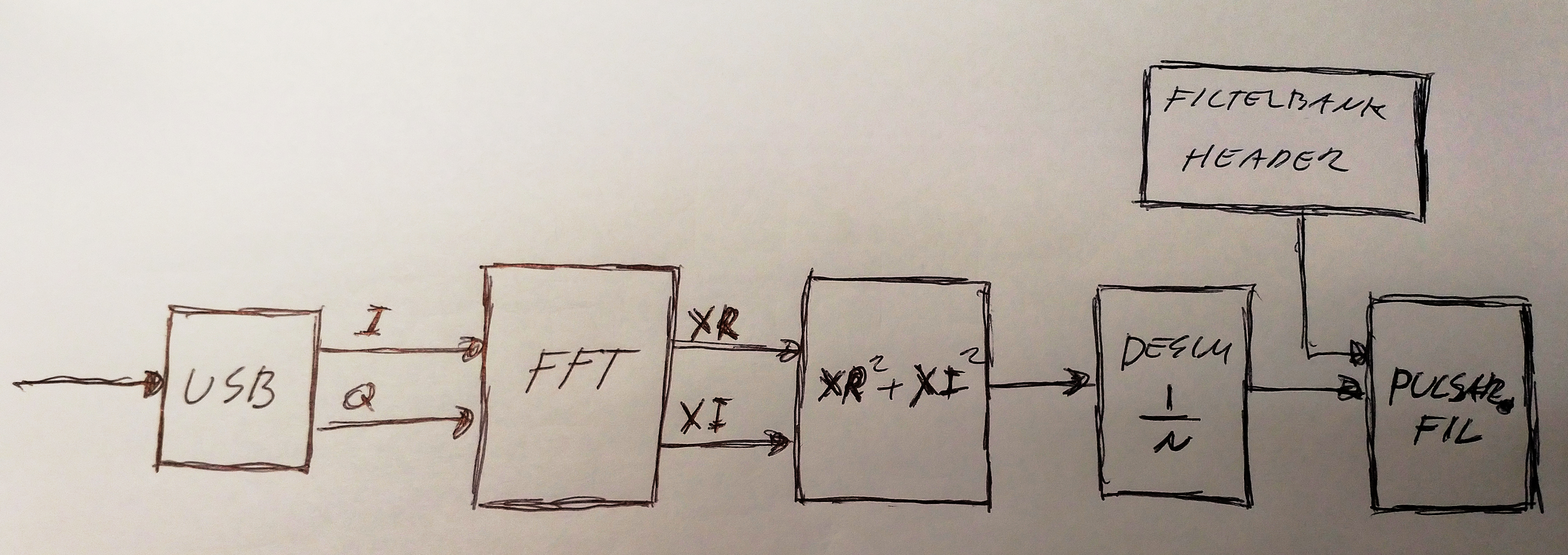 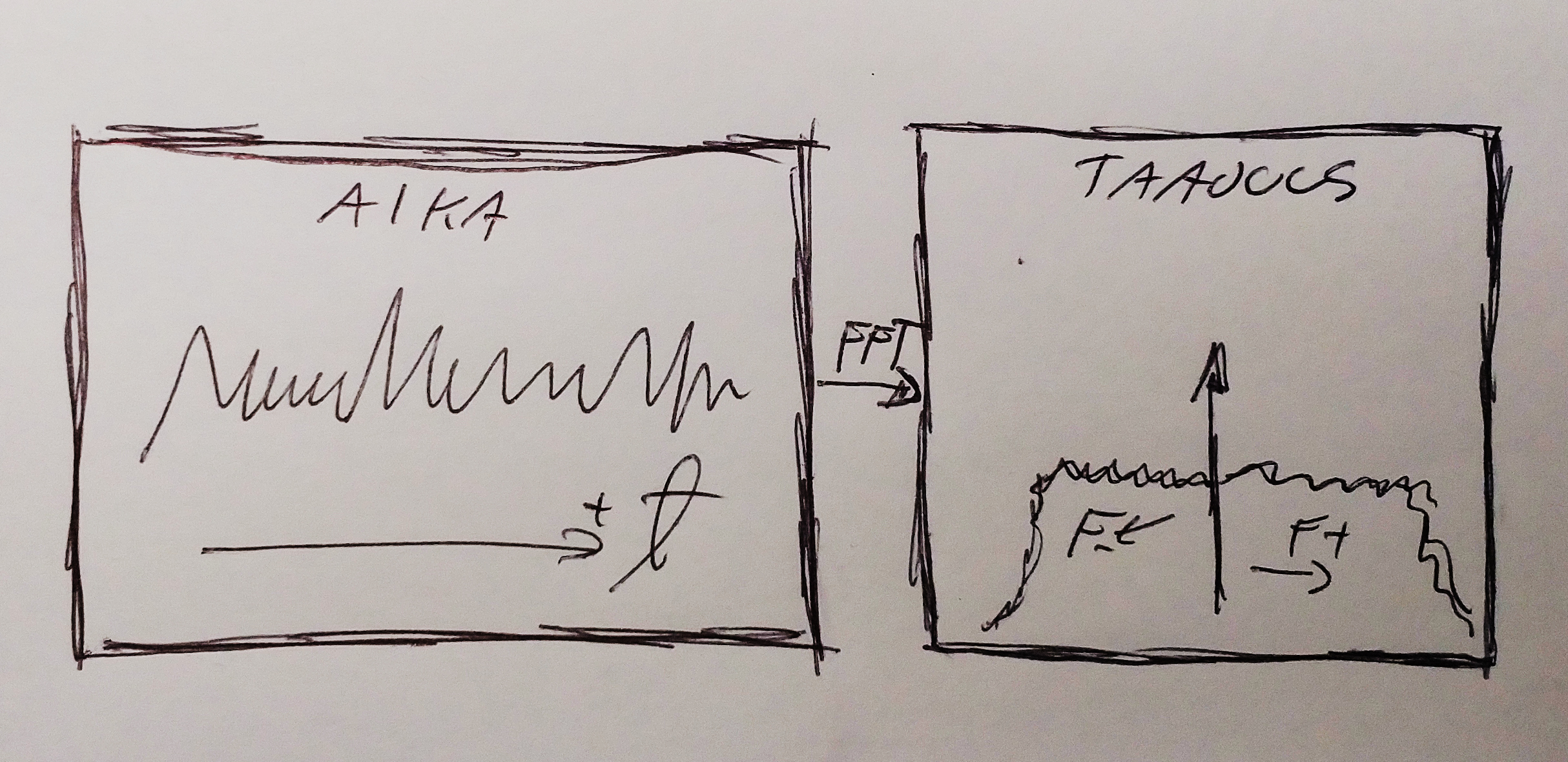 SIGNAALINKÄSITTELY
Ensin signaali näytteistetään aikatasossa
Aikatason signaali muunnetaan taajuustasoon FFT:llä
4096 bin
Samplerate 2.4MHz -→rbw=~568Hz 
Talletetaan spektrin kertoimet sopivalla keskiarvoituksella
Talletus noin 68s välein
Lopullinen keskiarvoitus tehdään jälkiprosessointina Octavella (=Matlab)
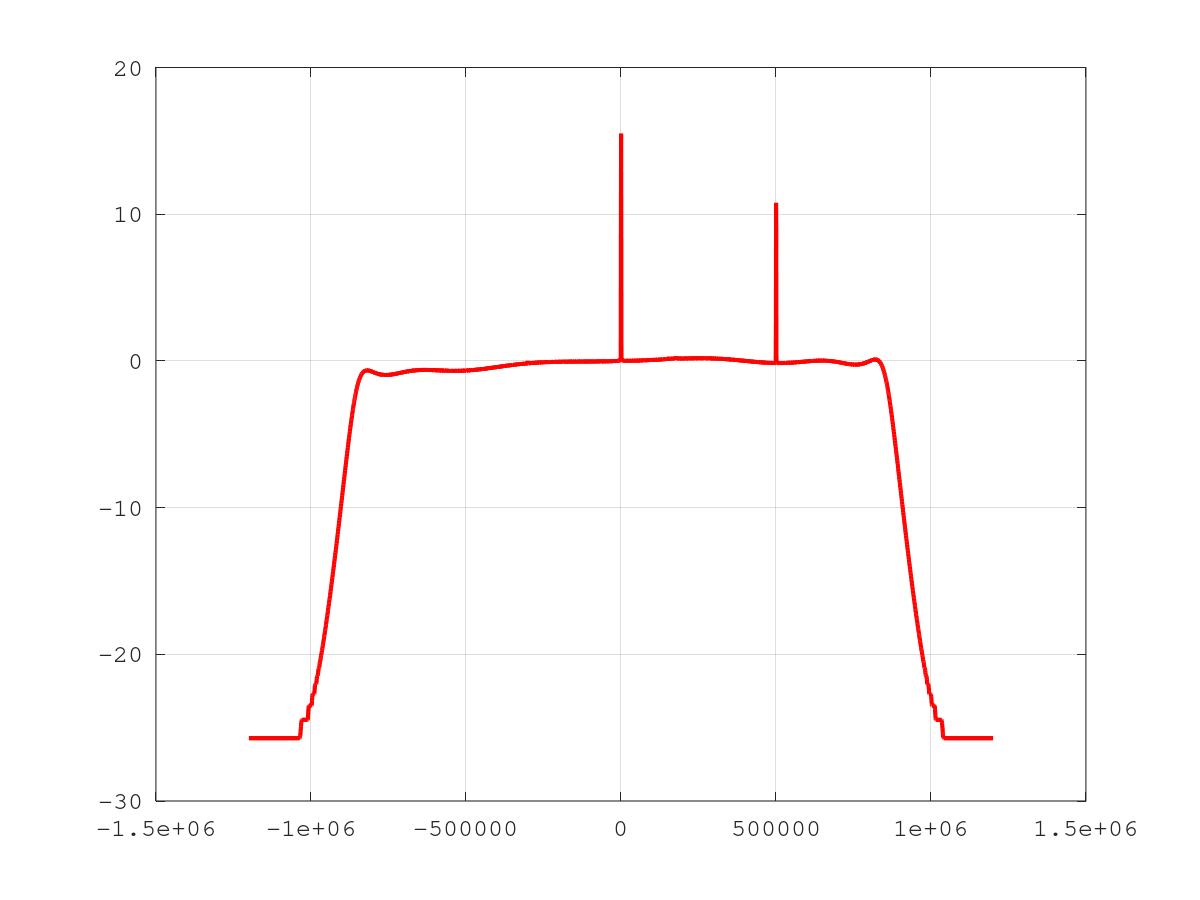 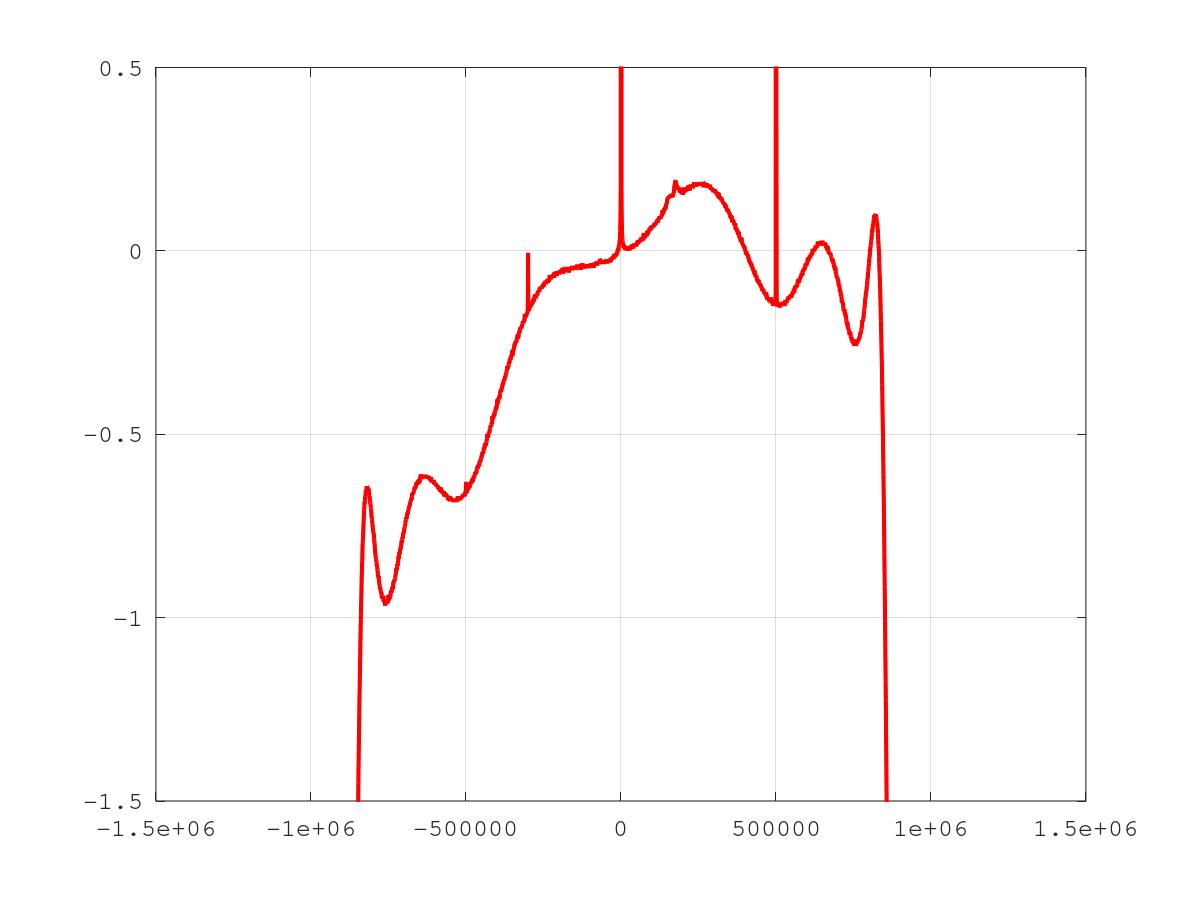 SIGNAALINKÄSITTELY
Signaalitason vaihtelu normalisoidaan pois Octavessa
Radio-osien vahvistuksen vaihtelu poistuu
Taajuustason ekvalisointi Octavessa 3.-asteen polynomisovituksella (polyfit)
Polynomimalli lasketaan huomioiden vain kohinadata (kuvassa punainen osuus). Ei itse piikkiä.
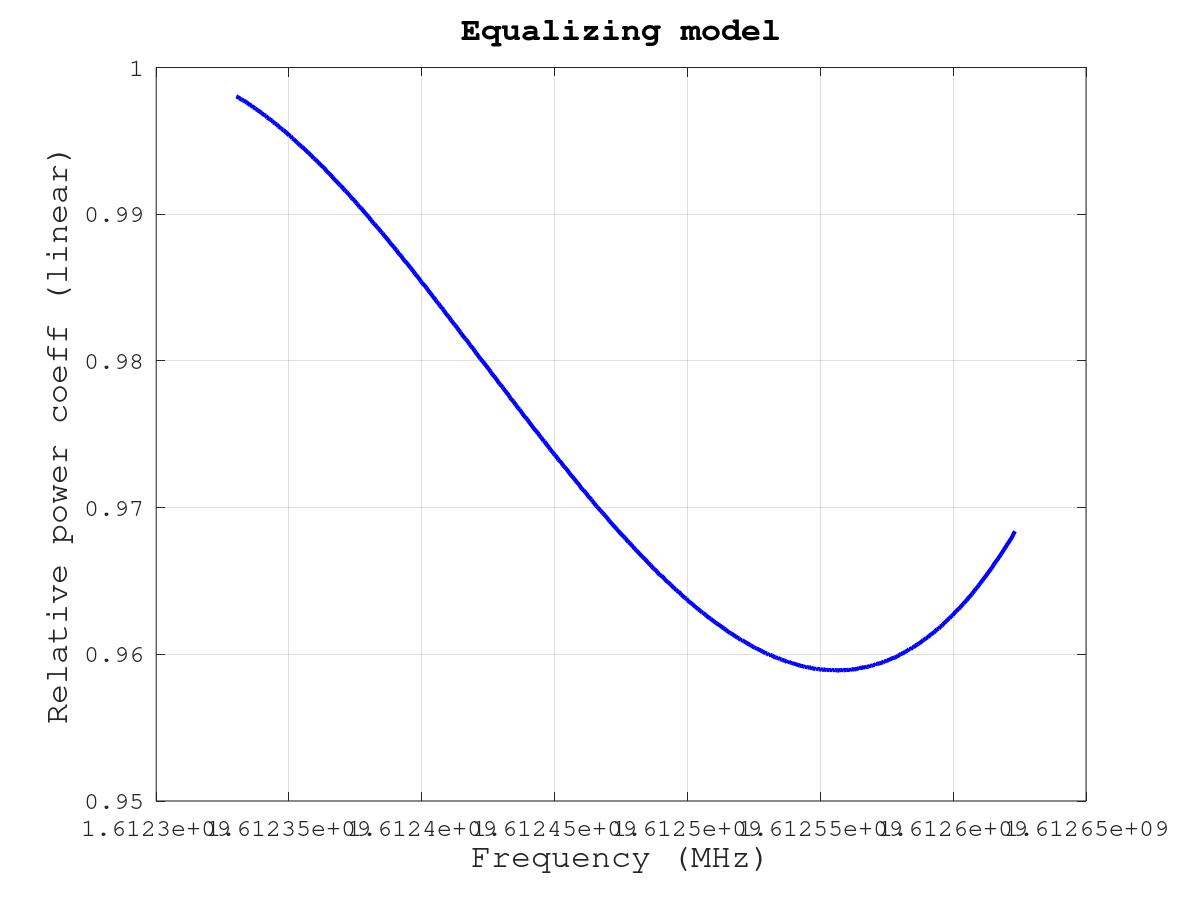 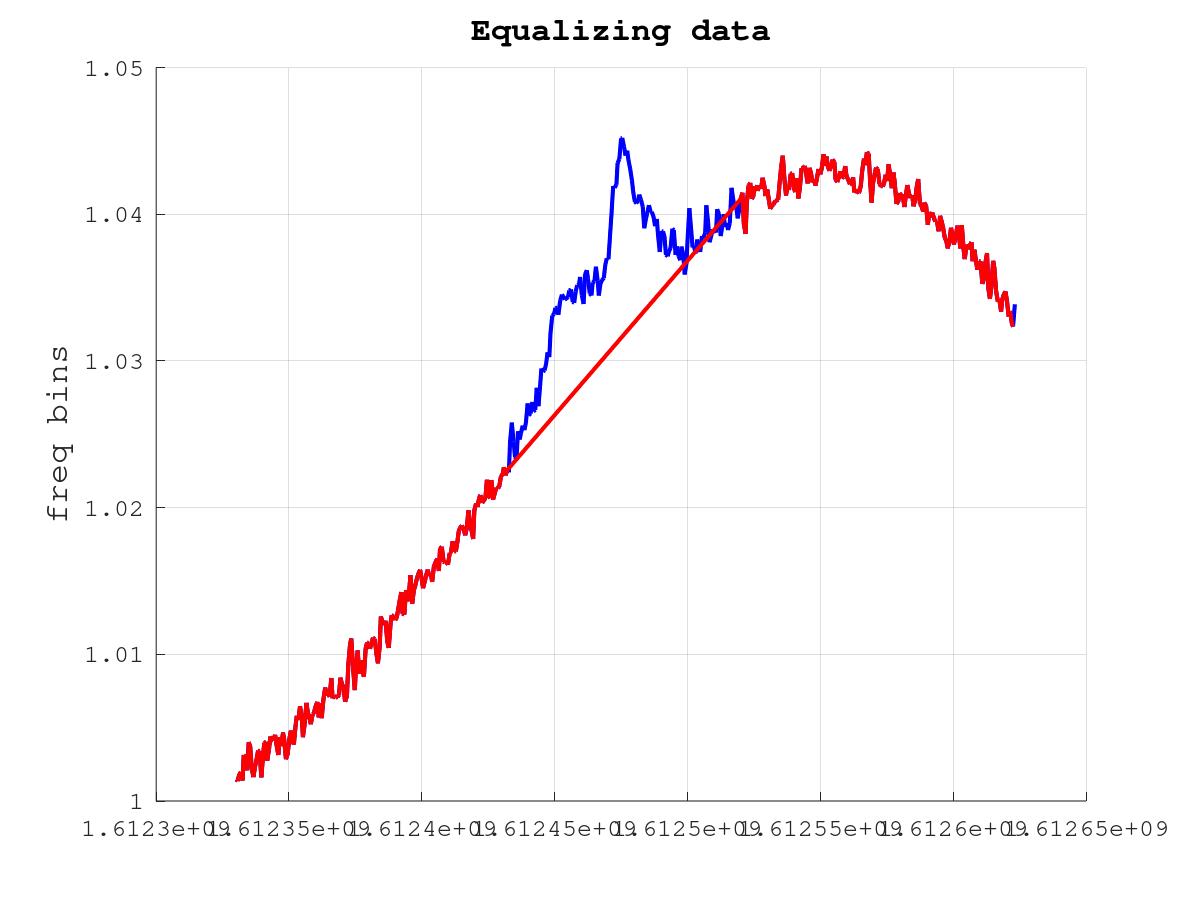 SIGNAALINKÄSITTELY
Ekvalisoinnin jälkeen spektri on suoristunut ja maserin piikki näkyy hyvin
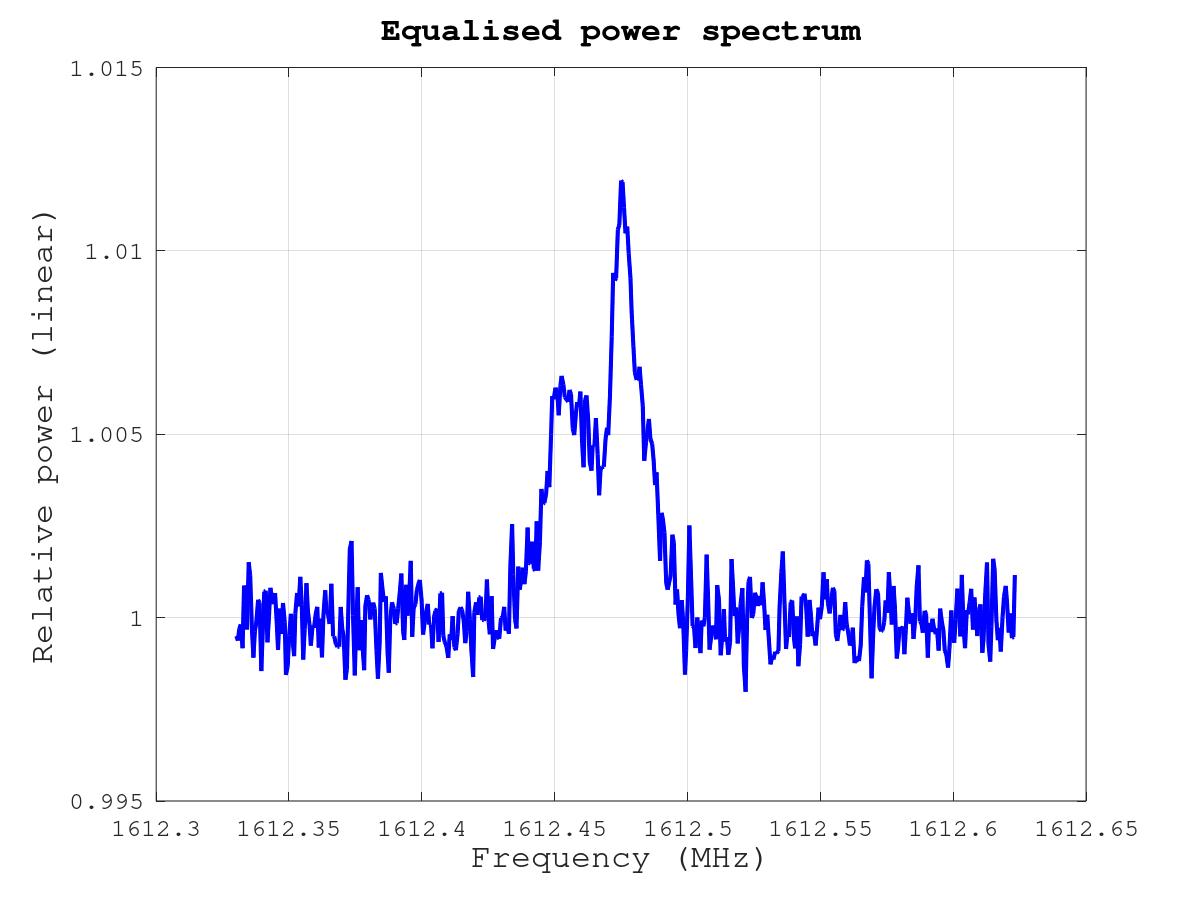 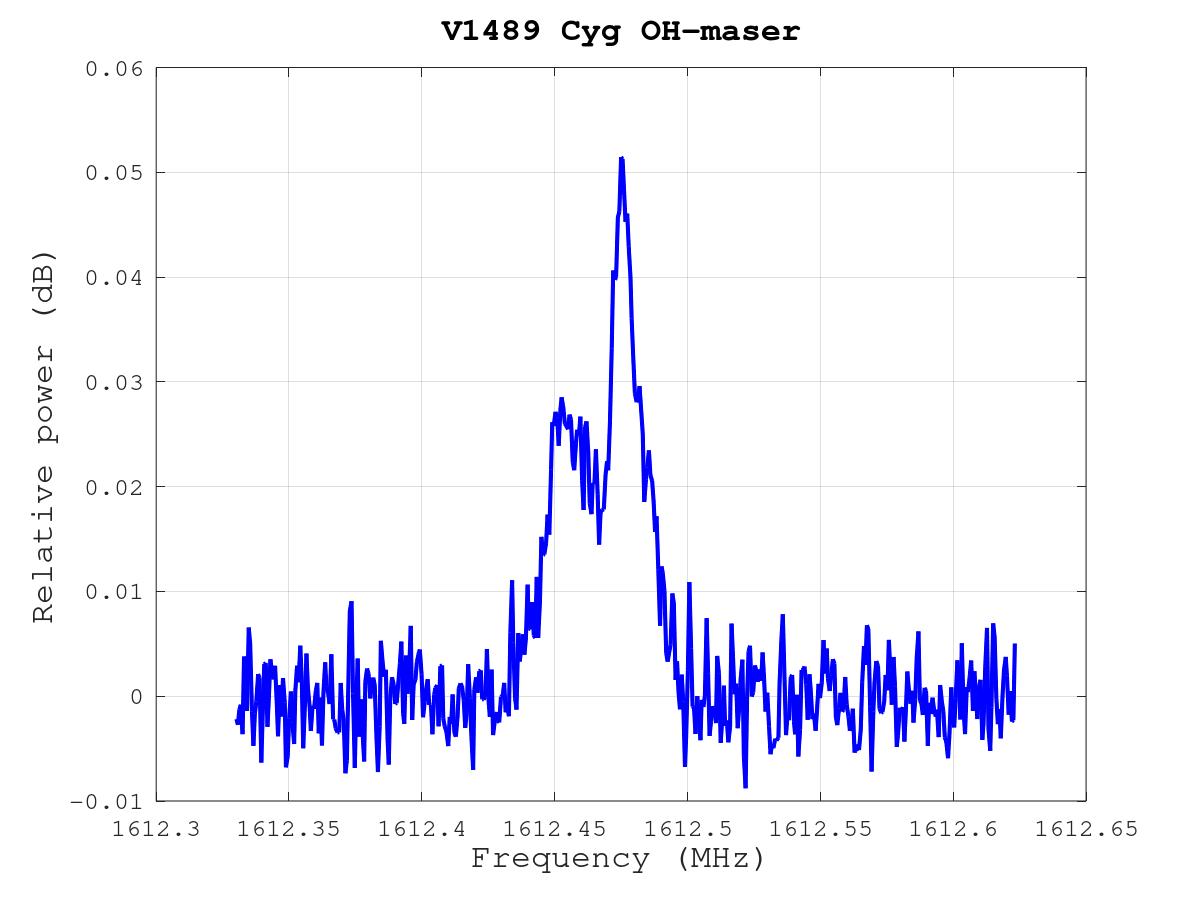 KIITOS KUULIJOILLE..